Hodnocení srdečního selhání a oběhové kompenzace u hemodialyzovaných pacientů
Jan Malík
Kardionefrologické centrum VFN
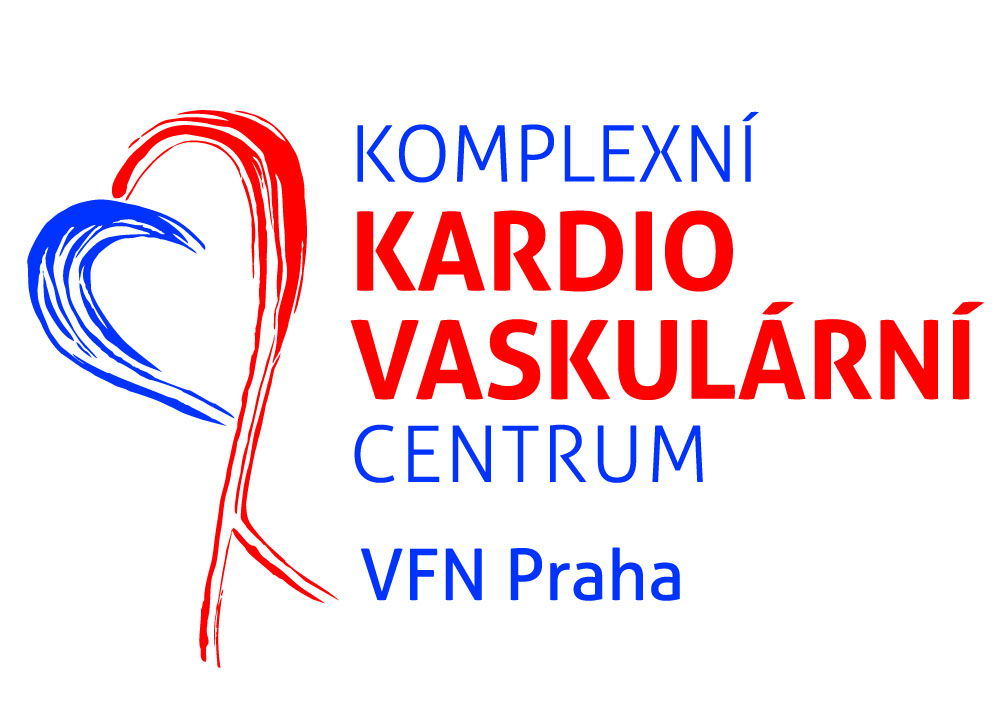 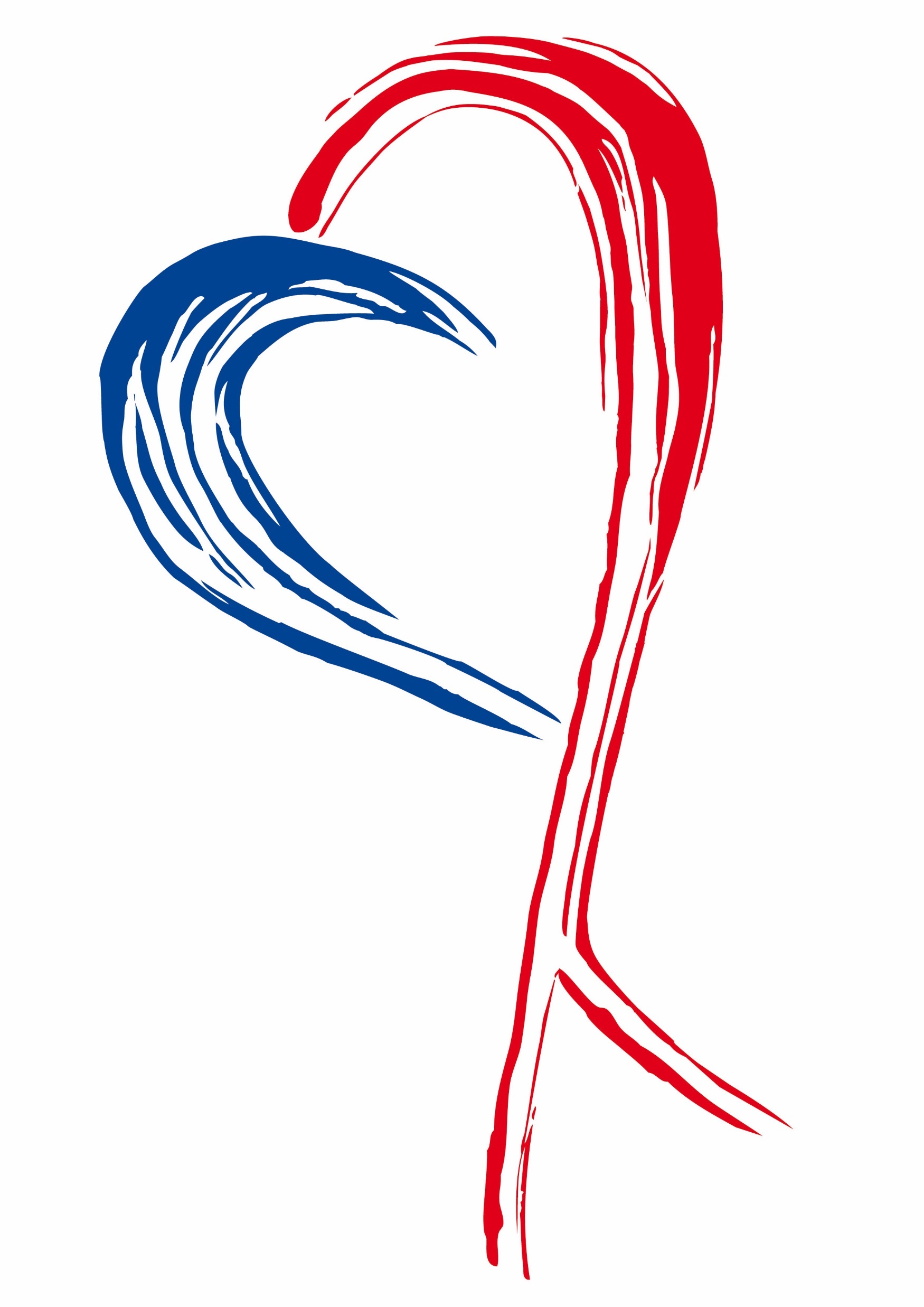 Kazuistika: 62-letá chronicky HD pacientka, dušnost NYHA II-III. V jiné nemocnici indik. výkon na Mi a Tr chl.
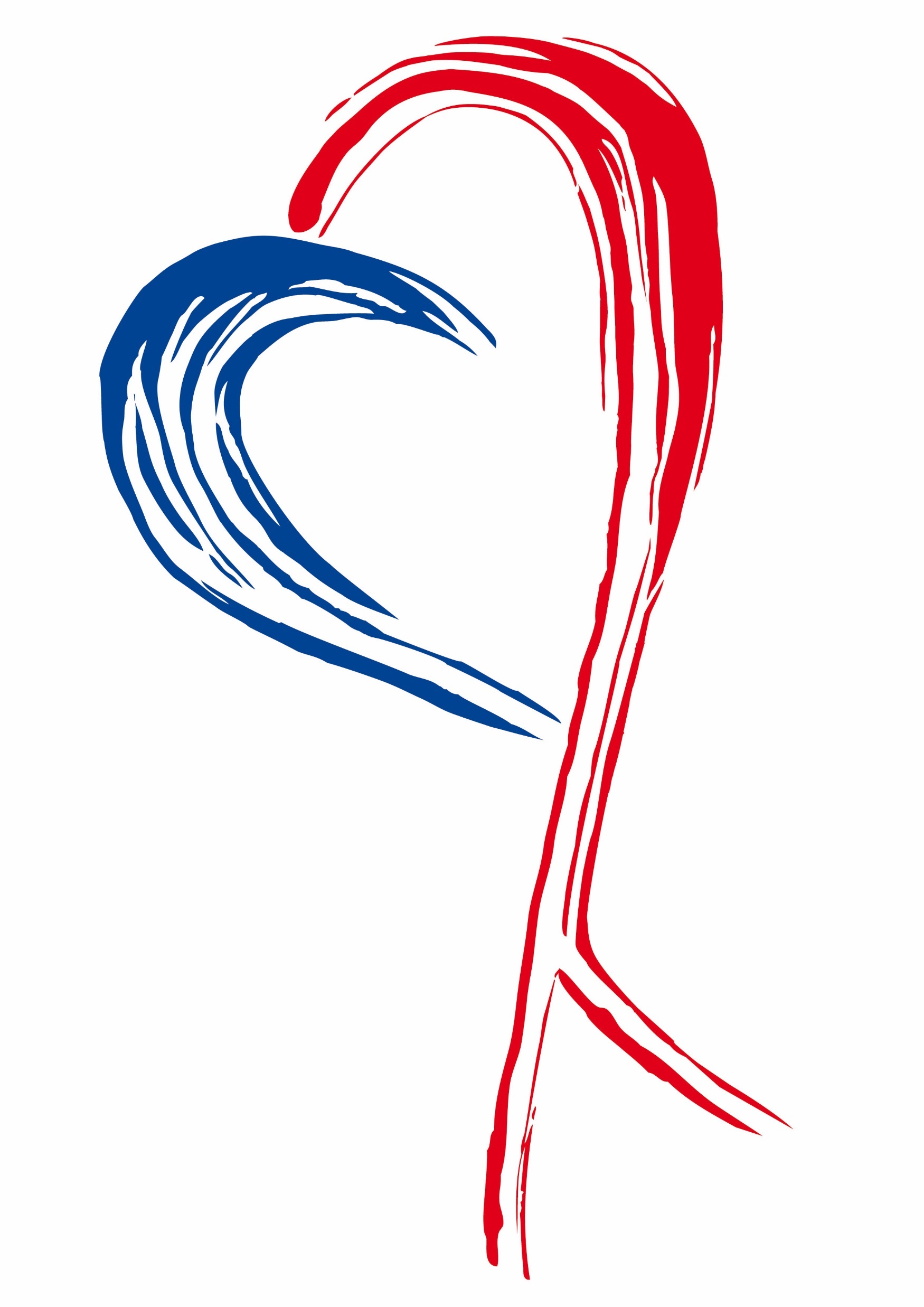 K 31.12.2018 v ČR chronicky dialyzováno 6990 pacientů
Dialyzační ročenka ČNS 2018: www.nefrol.cz
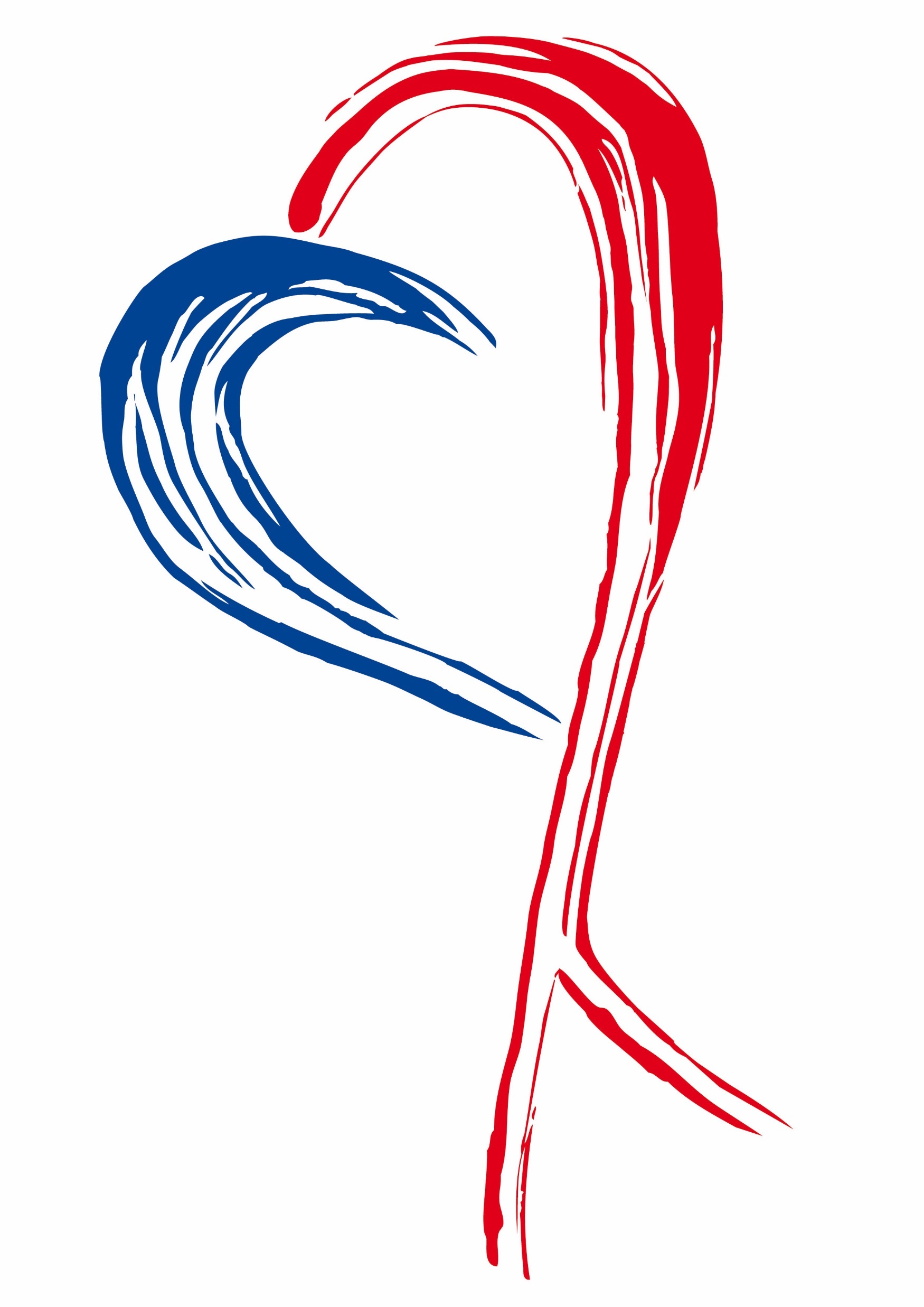 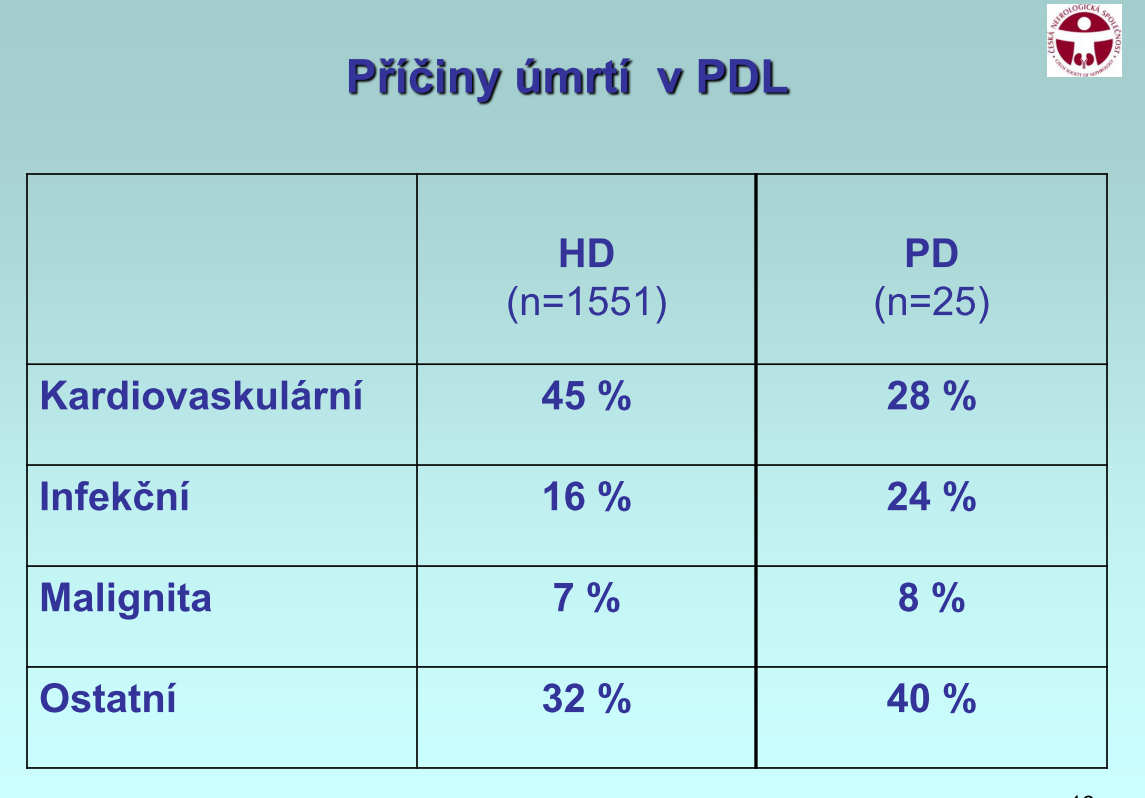 Dialyzační ročenka ČNS 2018: www.nefrol.cz
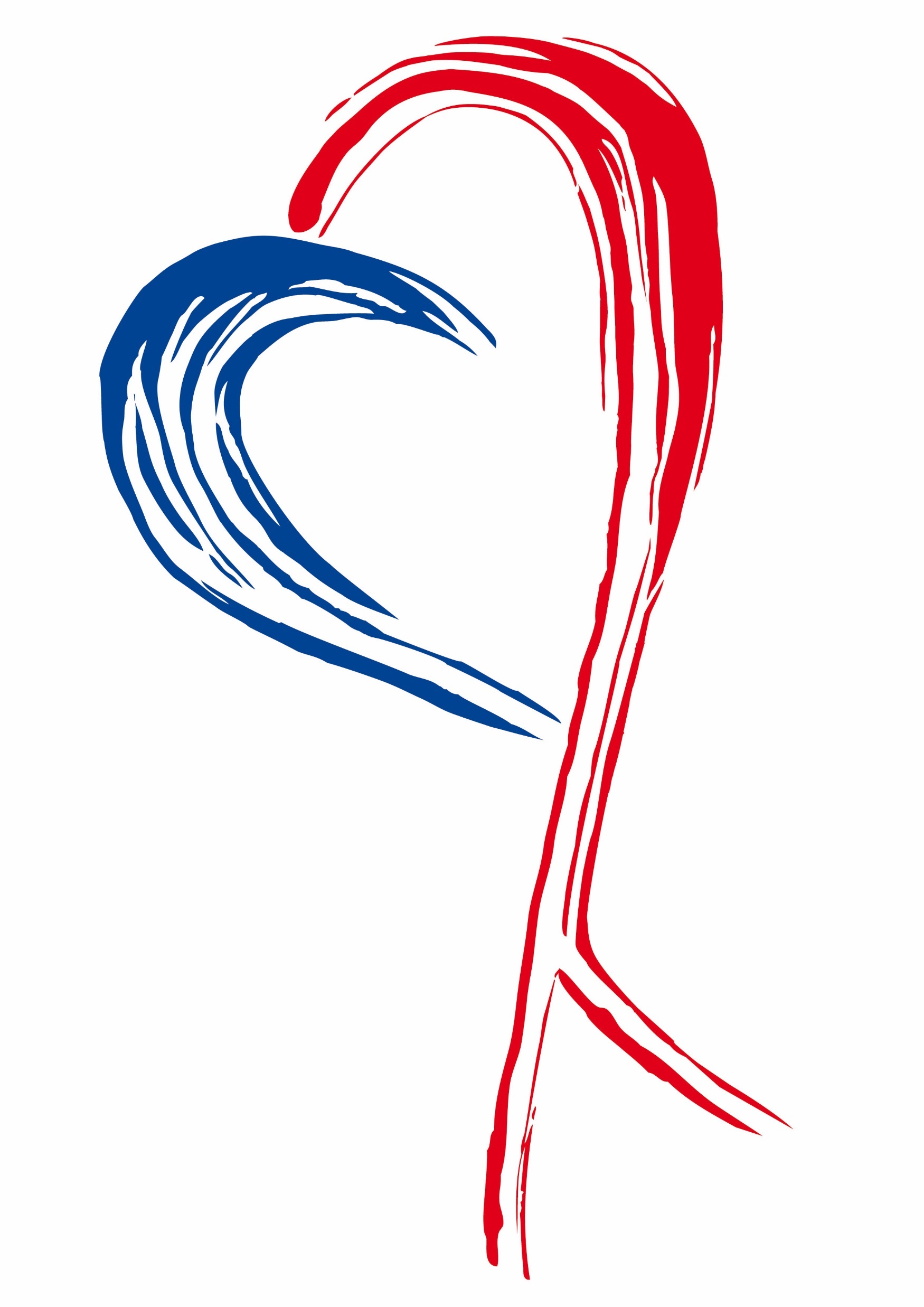 Postižení srdce u chronicky hemodialyzovaných: hlavní vlivy
Cyklická hyperhydratace, cyklická změna osmolarity
Arteriální hypertenze/dialyzační hypotenze
Anemie
Dialyzační arteriovenózní zkrat
Diabetes mellitus  40-50%
Uremické toxiny: urea, fosfáty, PTH, FGF-23, indoxylsulfát...
Vyšší aktivita subklinického zánětu
Malnutrice
...
Vlivy hemodynamické
Vlivy
 metabolické
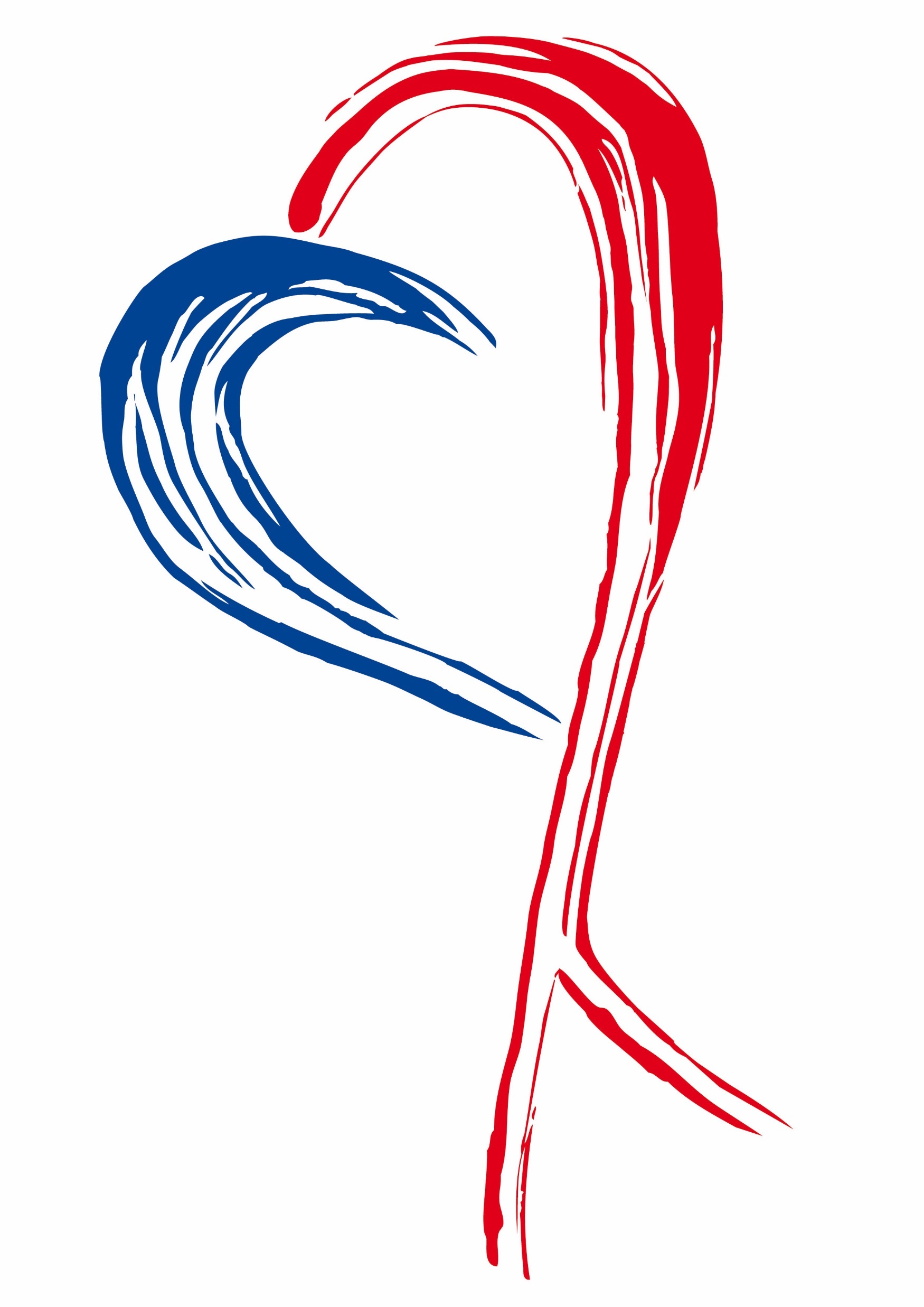 Chronické srdeční selhání: mechanismy
Dilatace, systolická dysfunkce levé komory
Diastolická dysfunkce levé komory
Hypertrofie levé komory
Kalcifikace srdce
Postižení pravé komory
Plicní hypertenze
Chlopenní vady
Onemocnění perikardu
Arytmie
Ischemická choroba srdeční
Diagnóza HF u hemodialyzovaných pacientů
Dušnost nevysvětlitelná plicním postižením
Průkaz struktur/funkčního postižení srdce
Ústup potíží s ultrafiltrací

ADQI XI Workgroup: Chawla LS et al. J Am Coll Cardiol  2014
Chawla JS: J Am Coll Cardiol 2014
Malik J: J Vasc Access 2017
Malík J a kol. Echokardiografie u CKD, Maxdorf 2018
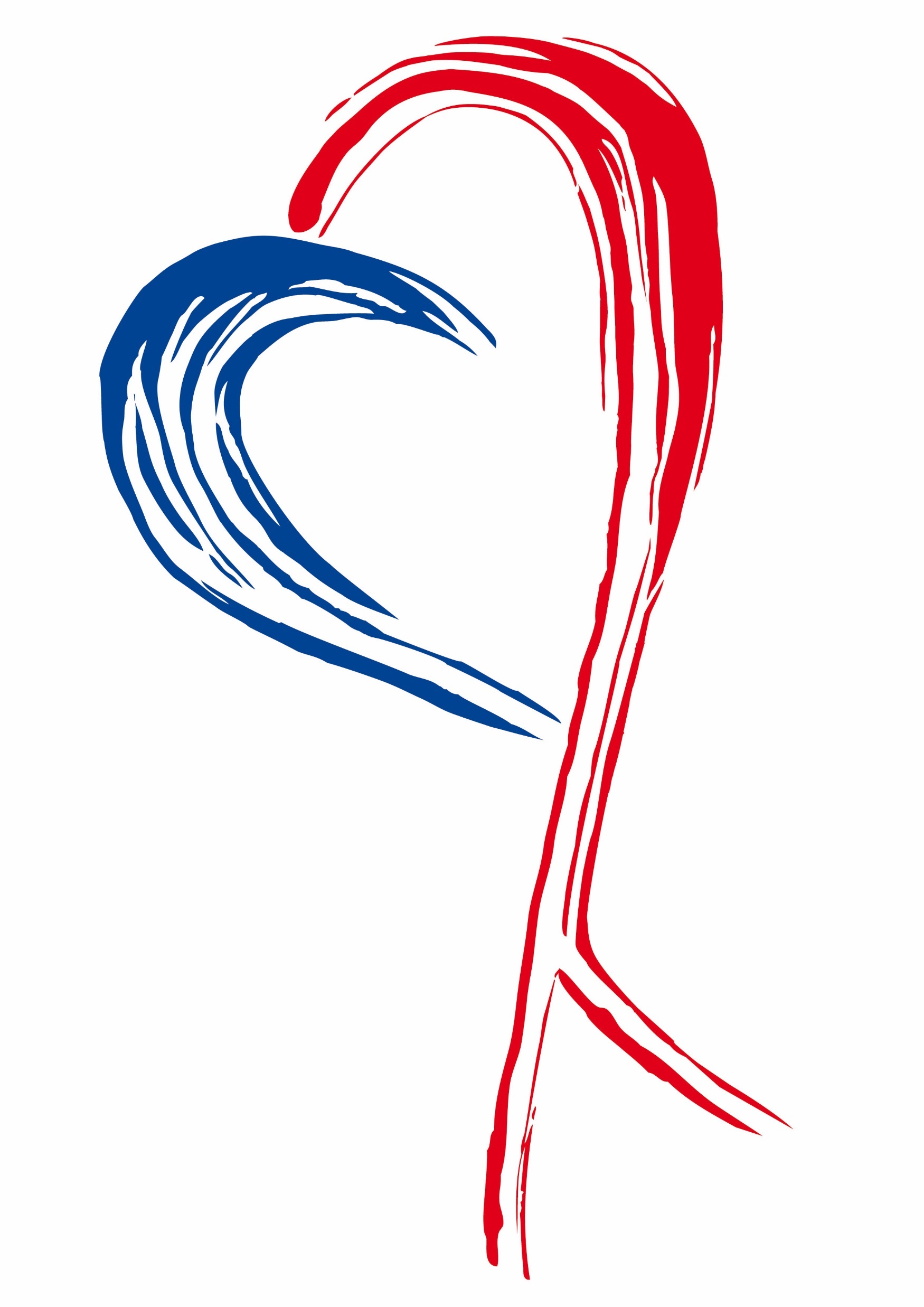 Hypertrofie levé komory
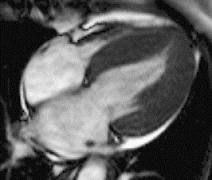 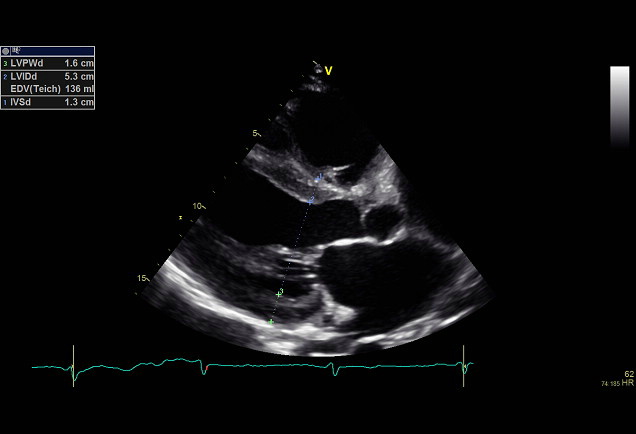 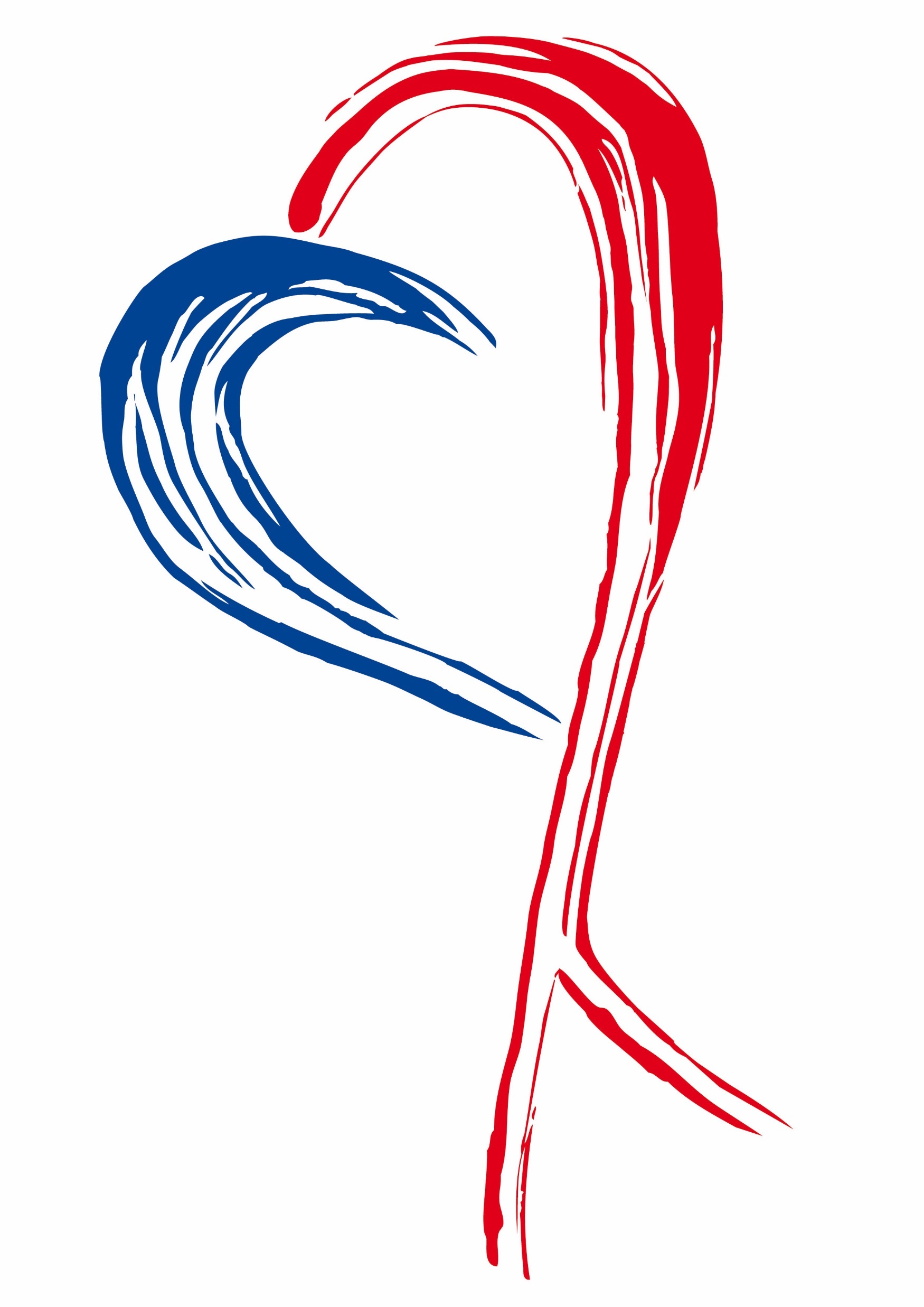 Hypertrofie LK
Výskyt
Cca 20% pacientů s CKD 1-3
Až 80% pacientů zahajujících hemodialyzační terapii1)

Riziko
Diastolická dysfunce, srdeční selhání, náhlá smrt
Rychlejší progrese renální insuficience2)
Excentrická je nebezpečnější než koncentrická
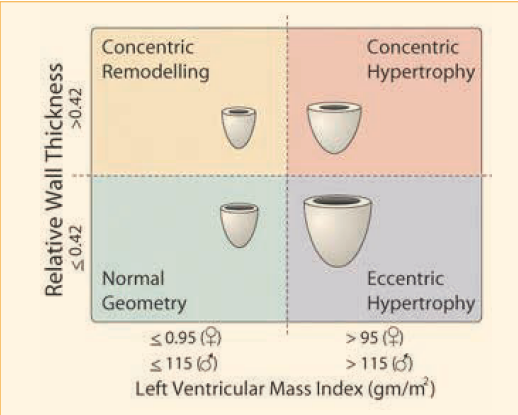 1) Park M et al. J Am Soc Nephrol 2012
2) Mostovaya IM et al. PloS One 2014
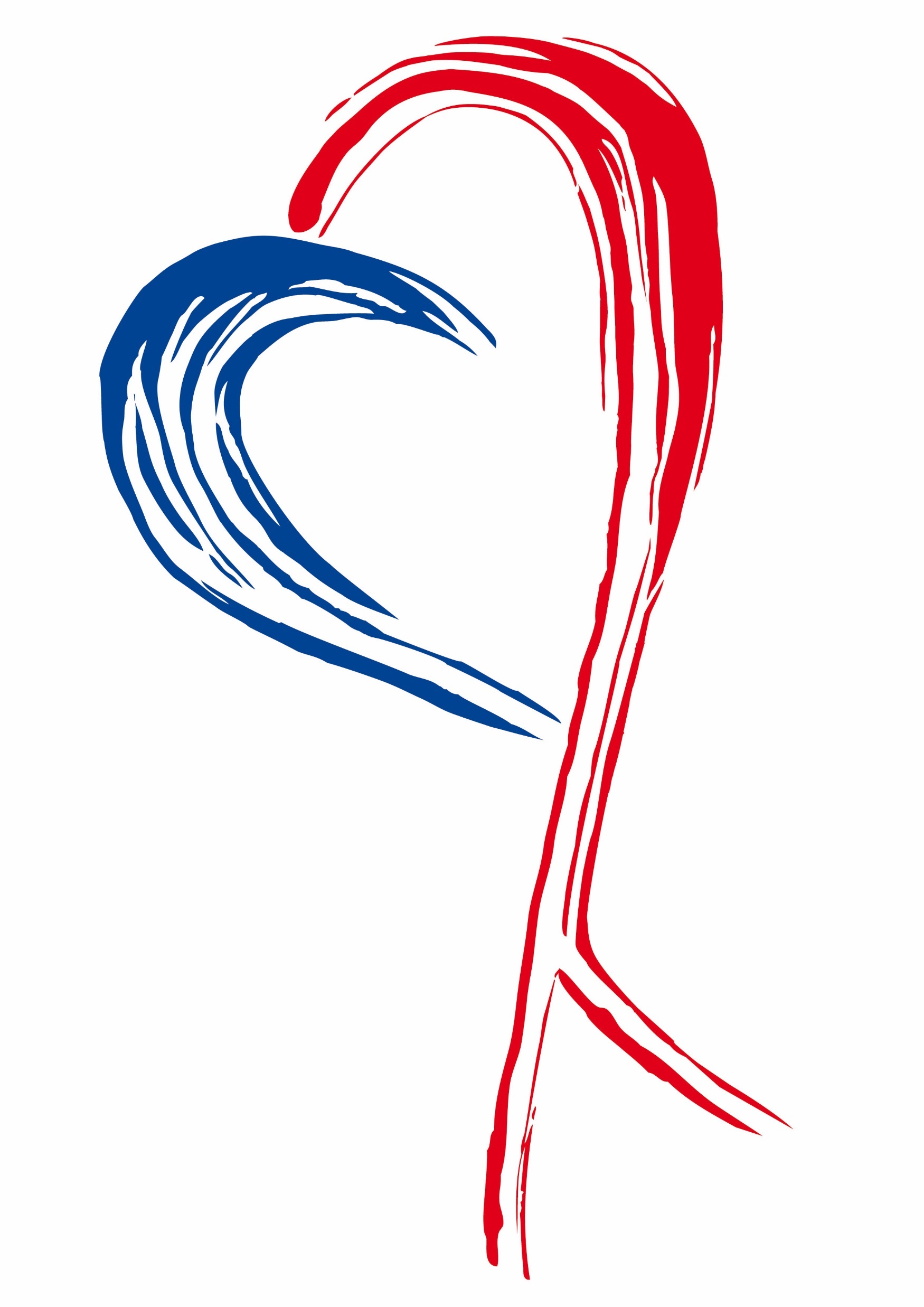 Etiologie hypertrofie LK u CKD
Porucha vylučování vody
Porucha vylučování Na→volumexpanze
Retence vody mezi HD
Arteriální hypertenze (+ aortální+arteriální stiffness)
Anemie 
Vyšší průtok dialyzačním zkratem
Aktivace systému renin-angiotensin-aldosteron
Aktivace sympatiku
Dilatace LK/excentrická hypertrofie: aktivace systému kallikrein-kinin
Fibroblast-growth factor-23 (FGF-23)
→ Hyperkinetická cirkulace
Hewing B et al. Kidney Blood Pres Res 2016
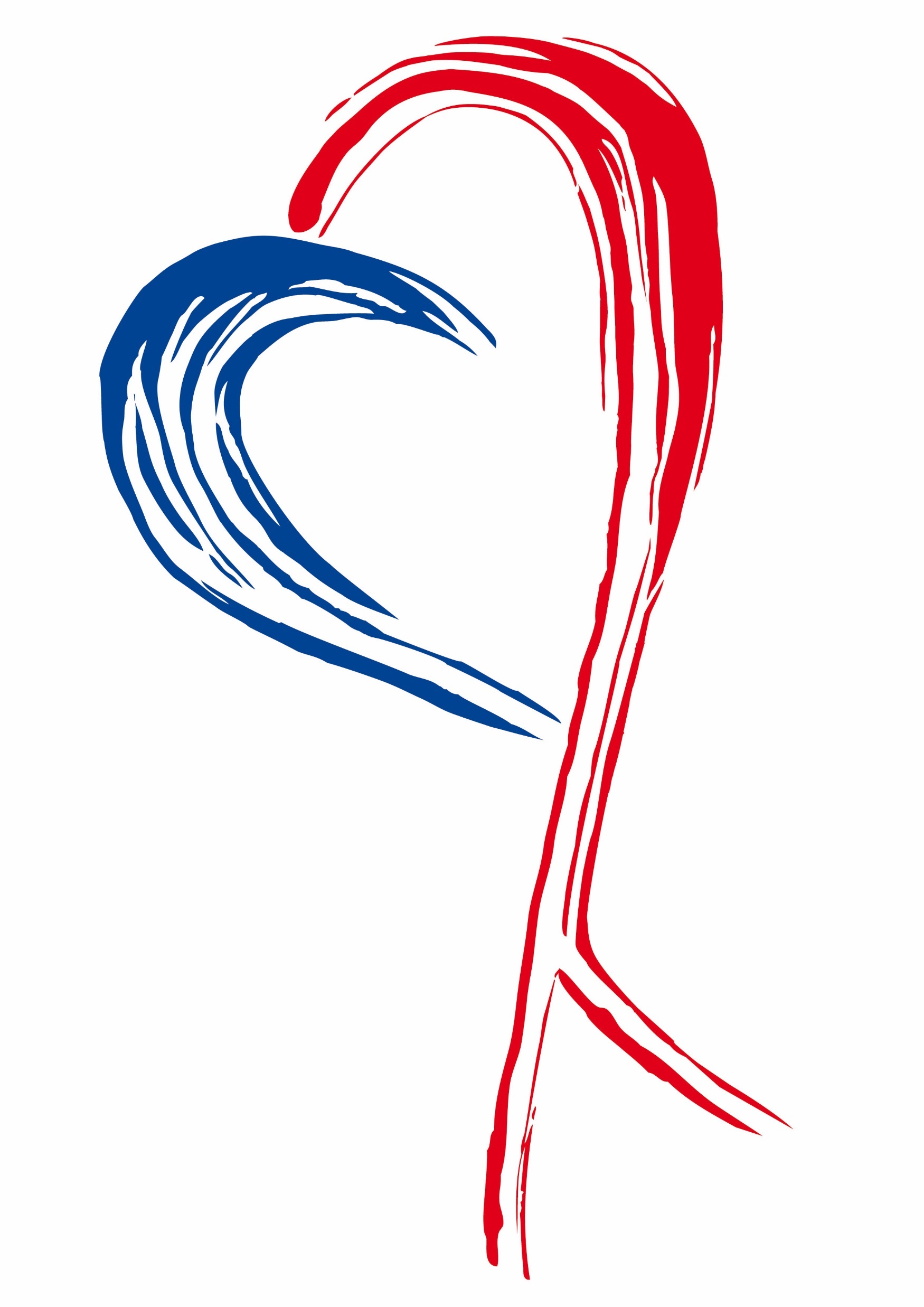 Odlišnost od běžné hypertrofie LK
Výraznější myocytokapilární mismatch
Akcelerovaná tvorba kolagenu vlivem:
uremické toxiny indoxylsulfát a p-cresolsyntéza TGF, TIMP-1 a 1kolagenu
Infiltrace myokardu makrofágy
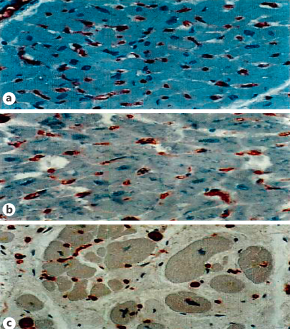 Zdravý jedinec
Hypertrofie u hypertonika
Tumlin et al. Contrib Nephrol 2013, Mall G. NDT 1990
Hypertrofie u CKD
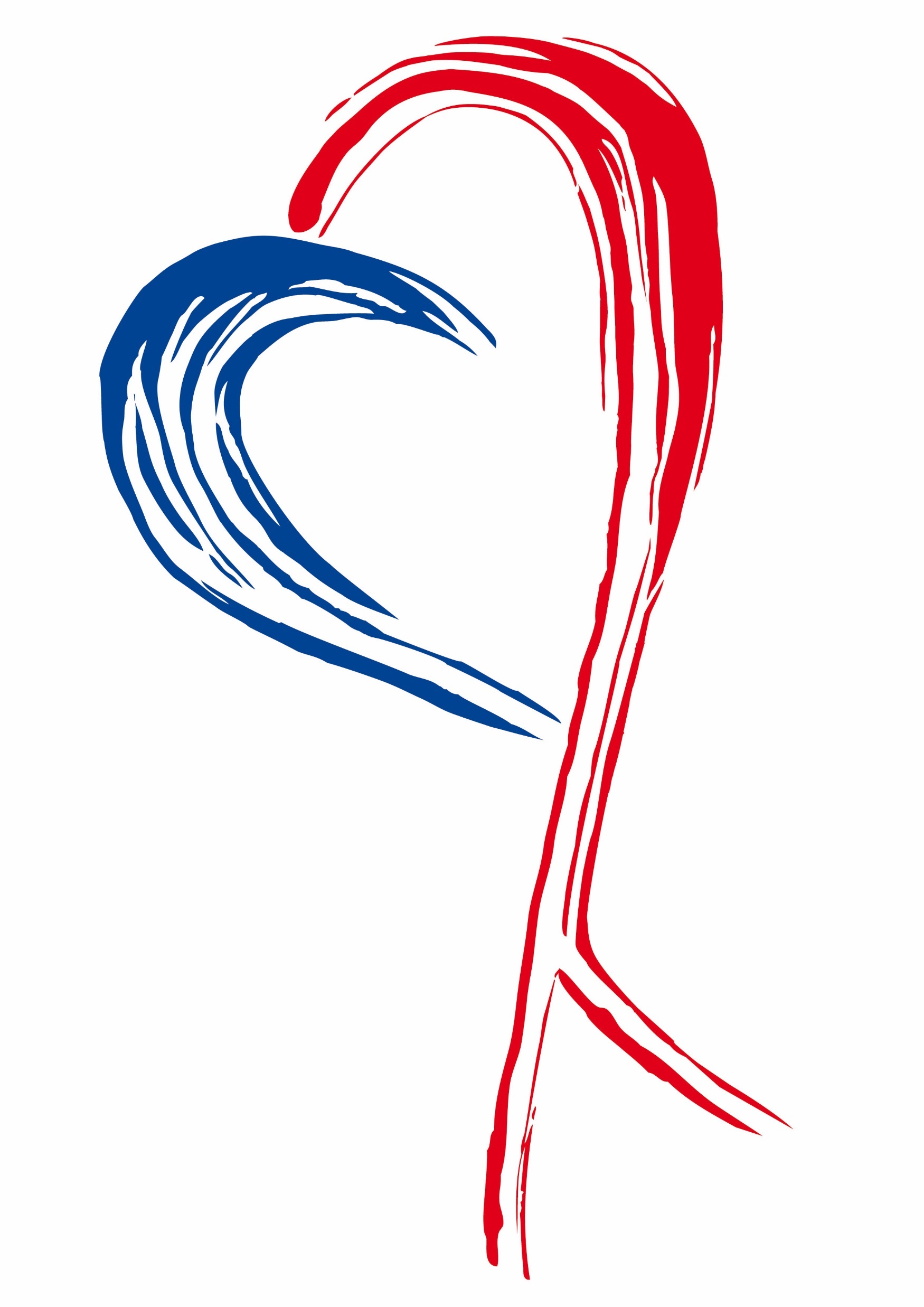 Vliv hydratace a cévního zkratu
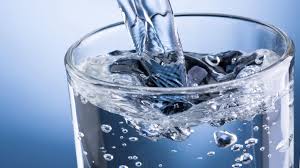 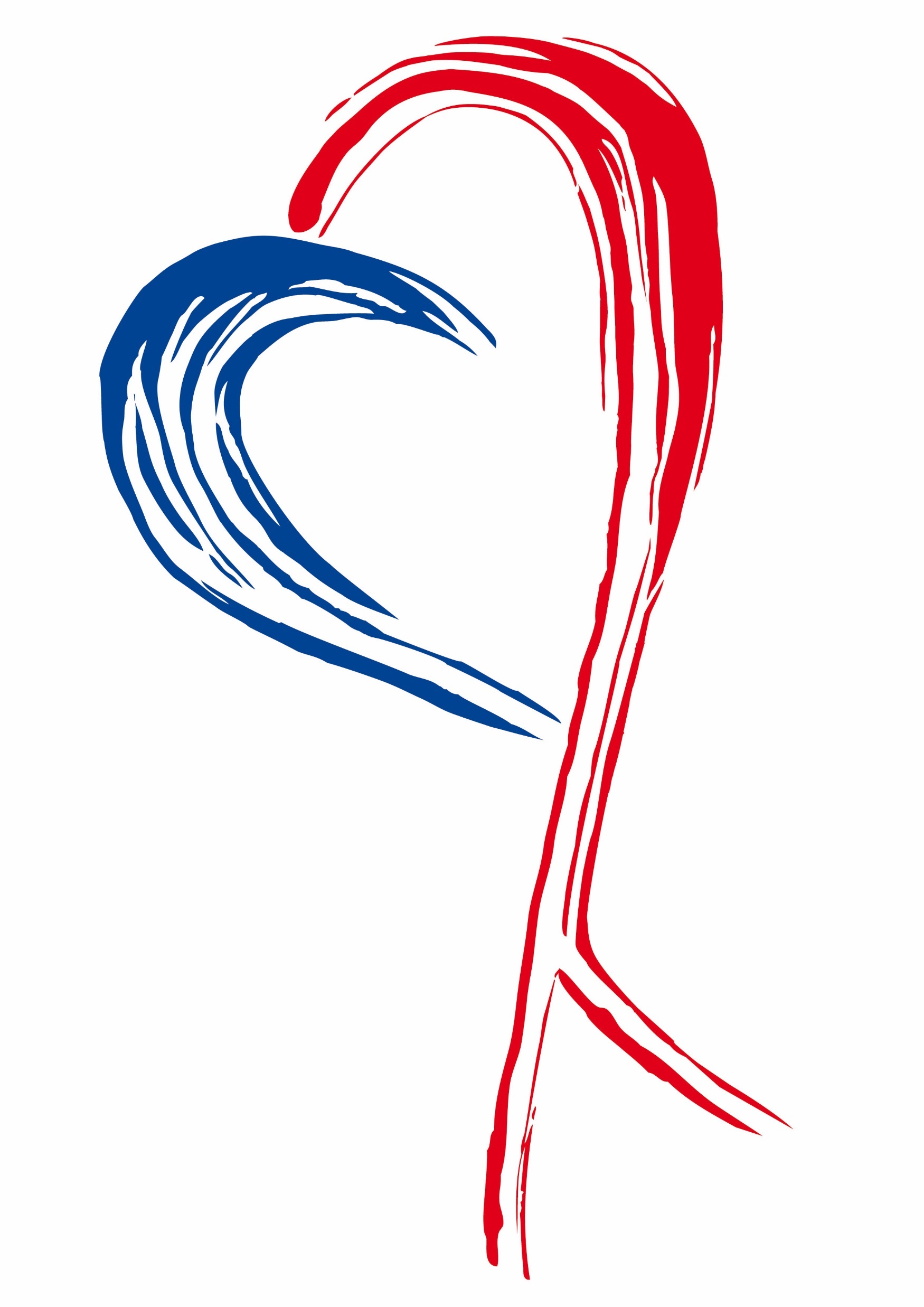 Hospodaření s natriem a s vodou u renální insuficience (CHRI)
Pacienti s CHRI vylučují vodu i sodík pomaleji→volumexpanze
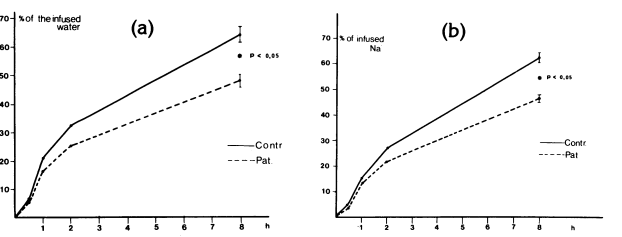 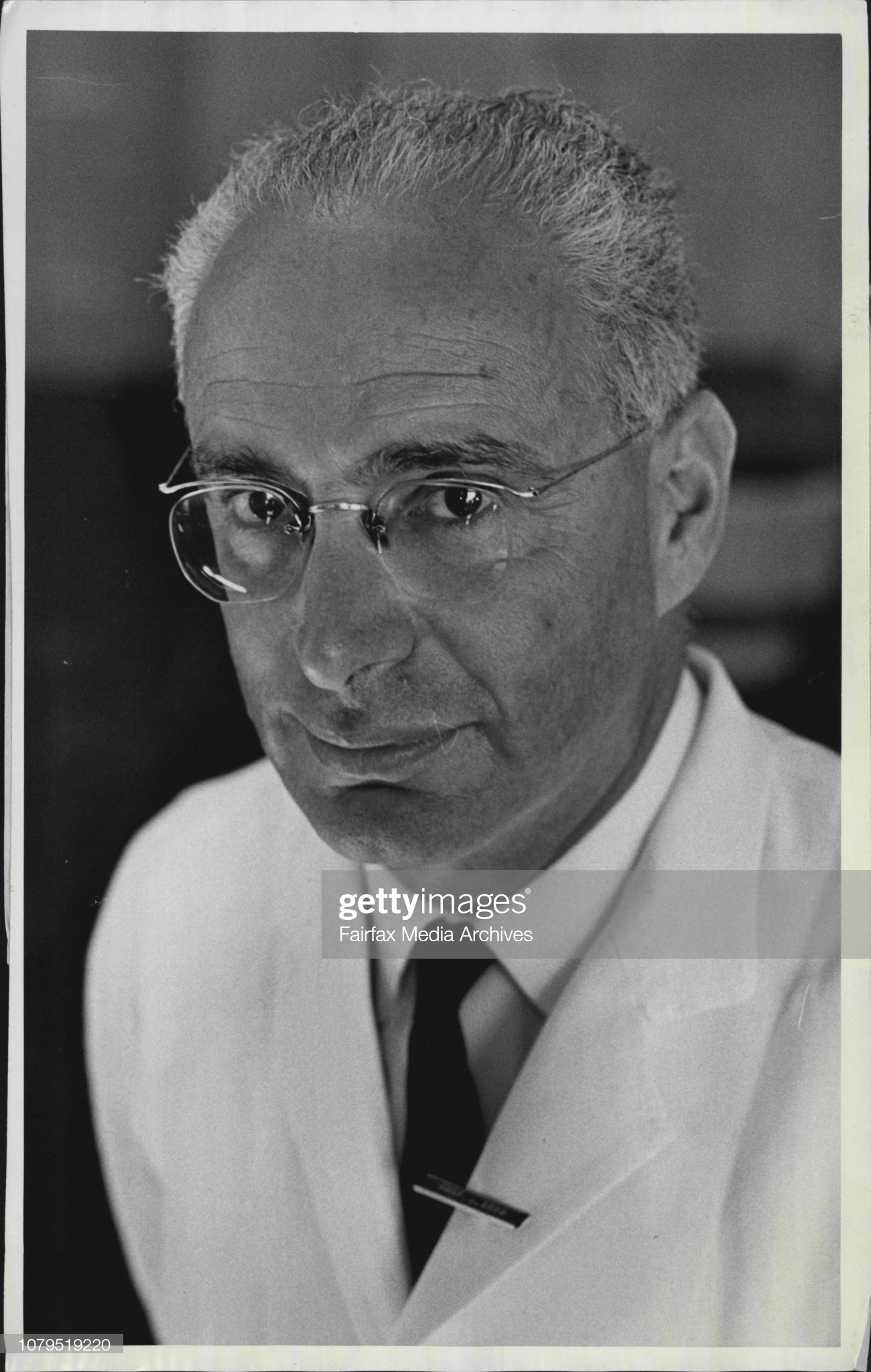 Reakce na podání fysiol. roztoku (2% těl. hmotnosti) u zdravých (a) a u pacientů s CHRI (b)
Brod J. Ulster Med J. 1985
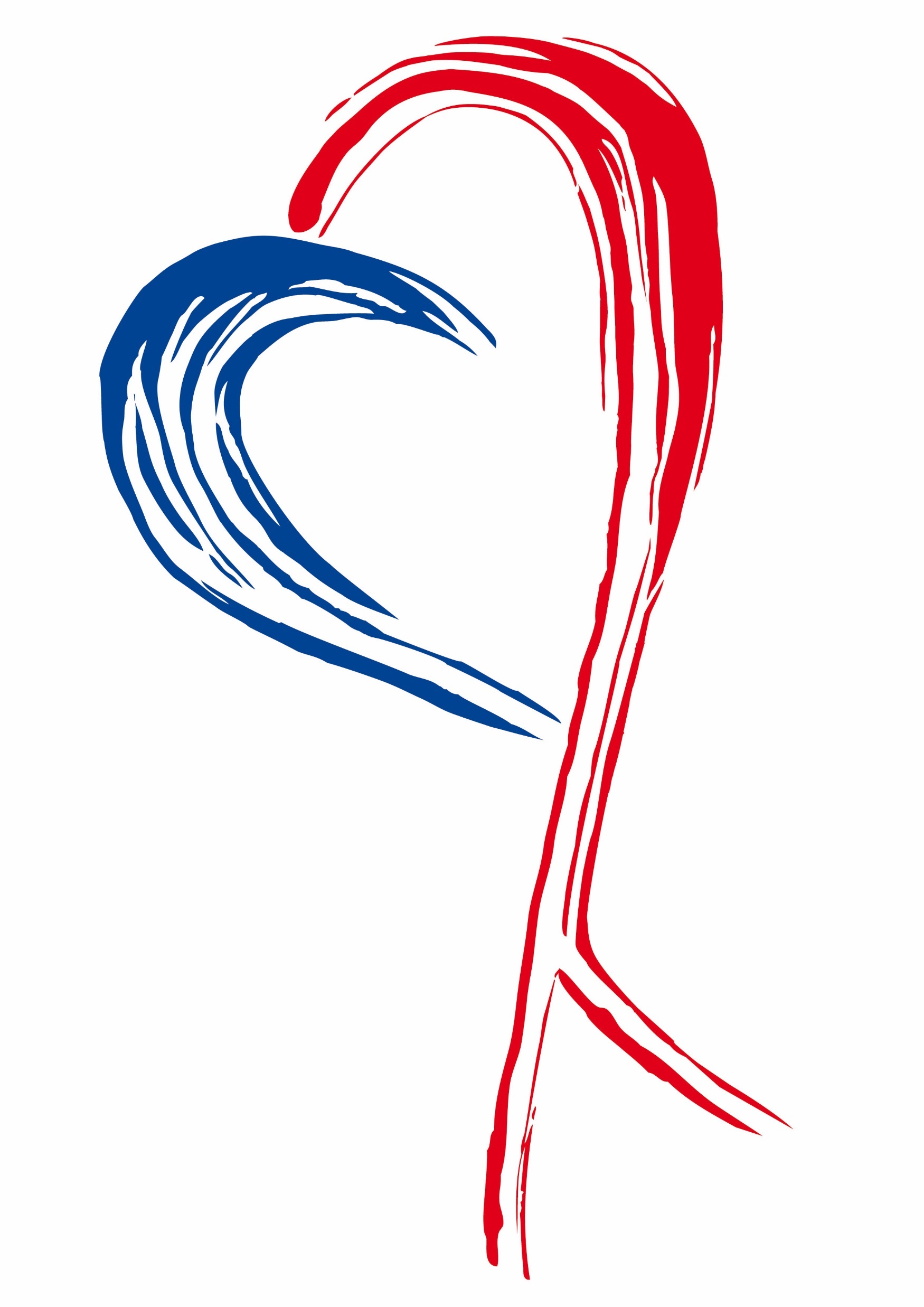 Suchá hmotnost = hmotnost pacienta, kdy další ultrafiltrace vede již k hypotenzi
Stanovení
Klinické/empirické
Bioimpedanční
Podle hladin ANP, BNP
Podle měření/odhadu centrálního žilního tlaku
Podle zobrazovacích metod
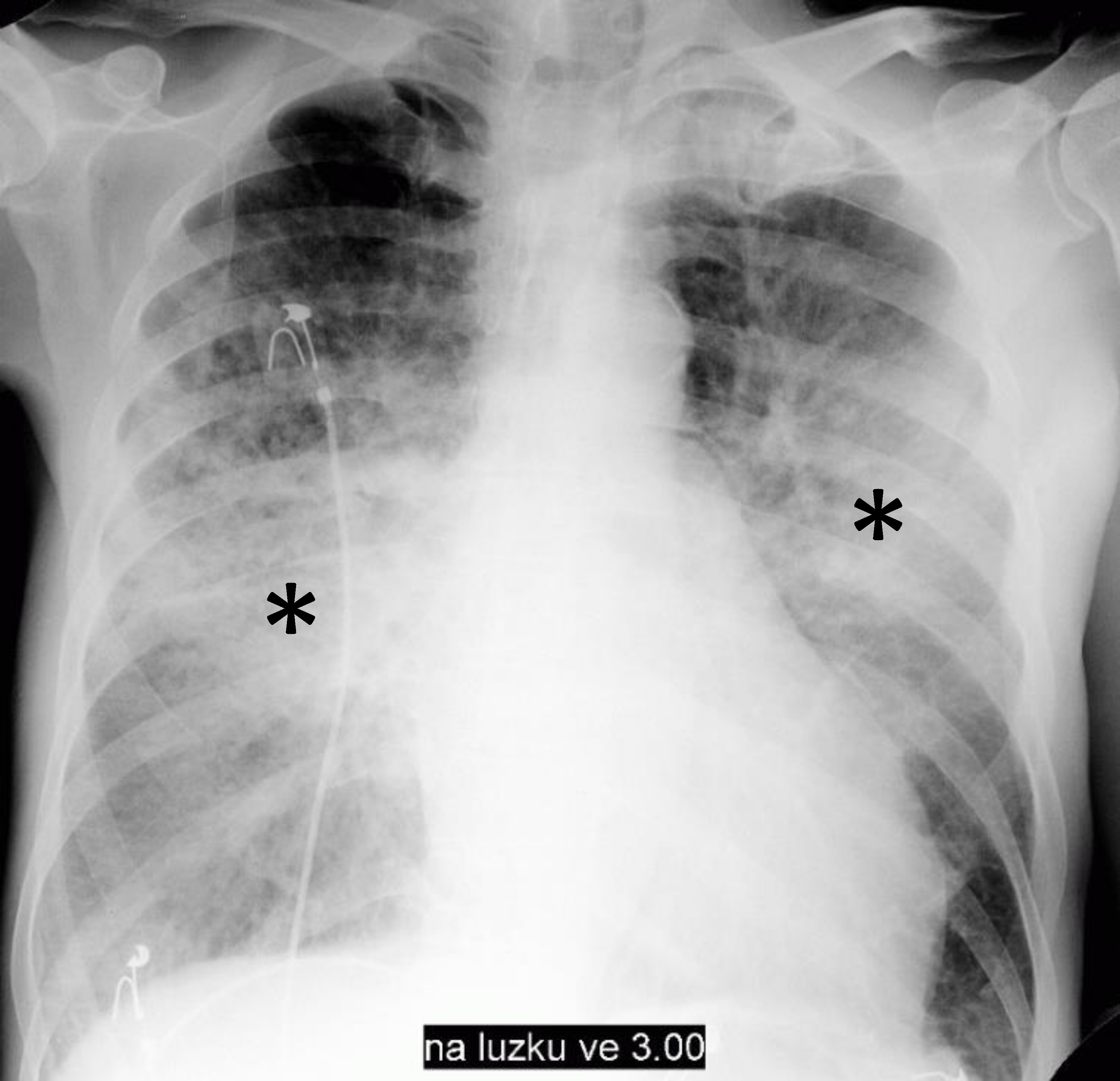 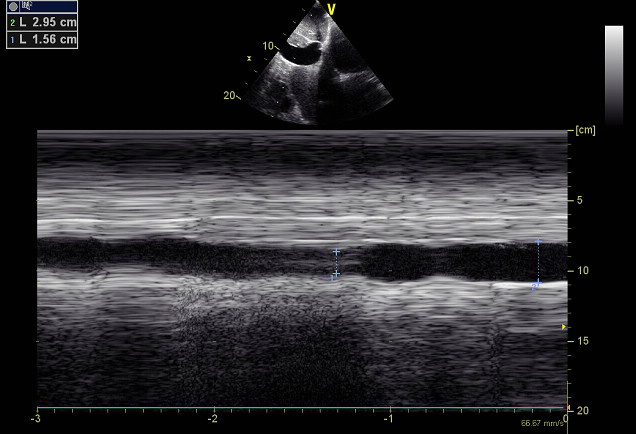 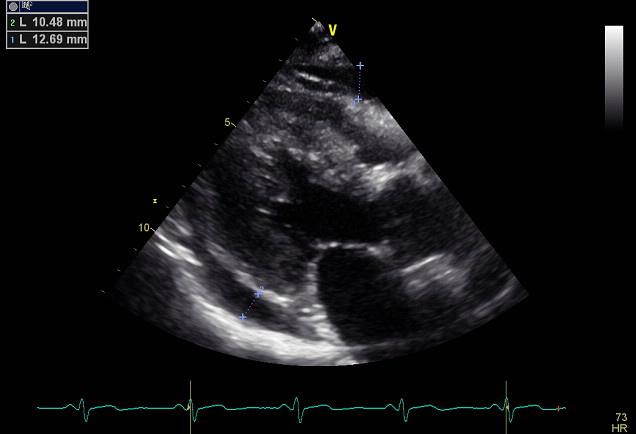 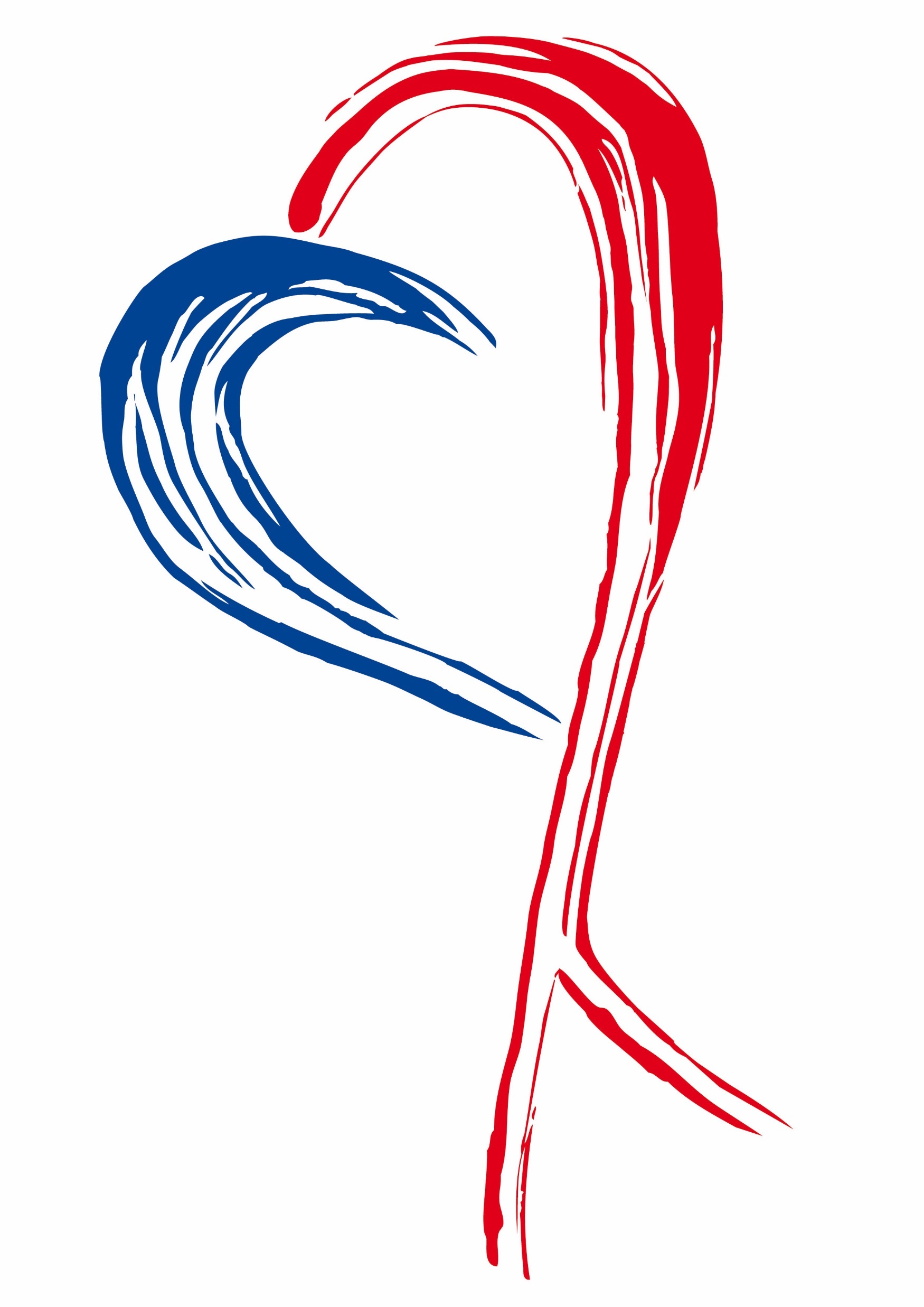 Ultrasonografický odhad CŽT
CAVE: nespolehlivé u významnější trikuspidální regurgitace, výrazné Eustachovy chlopně v pravé síni, u levopravých zkratů, atletického srdce, umělé plicní ventilace, ale asi také u mladých žen
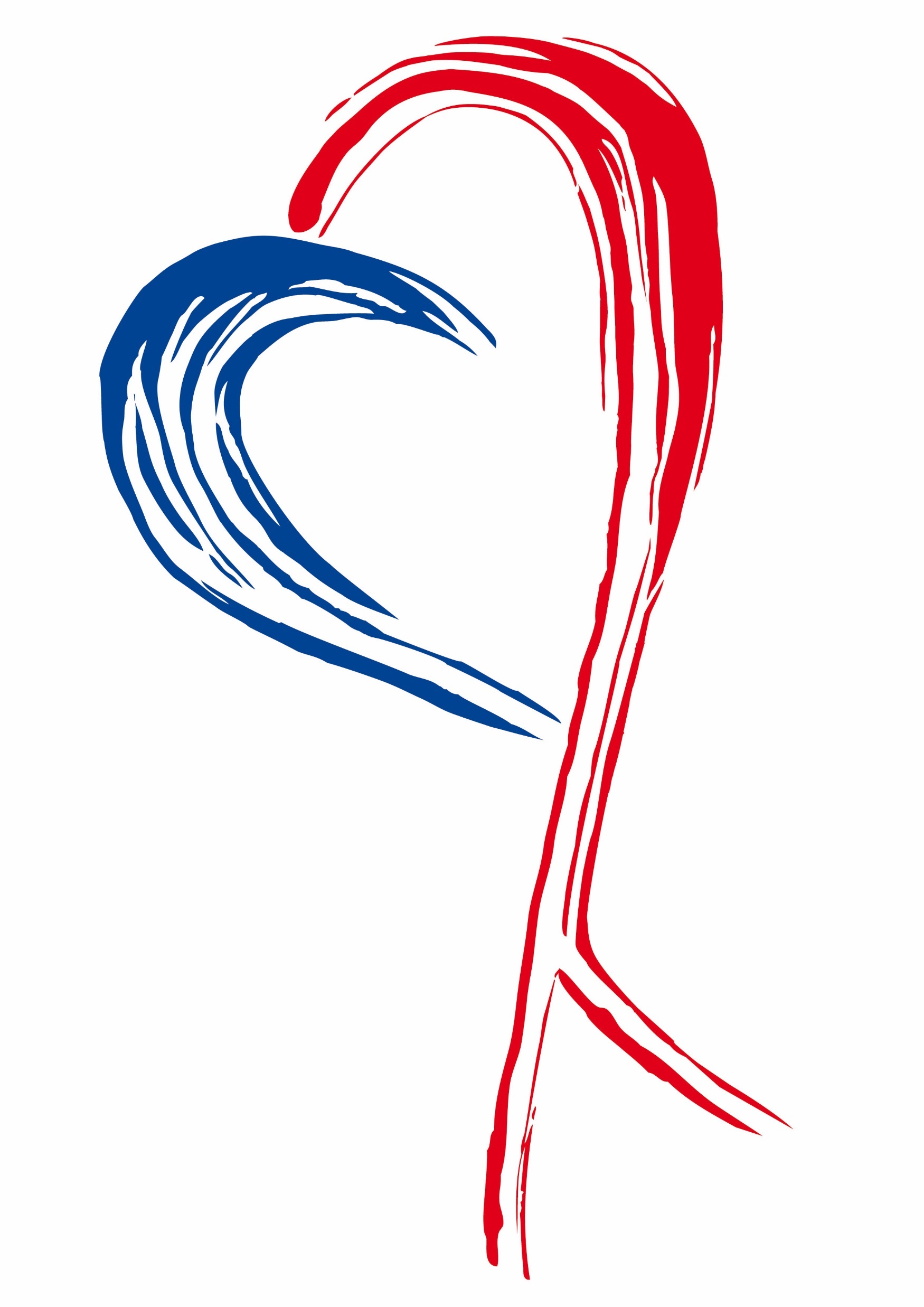 Chronické převodnění a mortalita HD pacientů
Zoccali C. et al. J Am Soc Nephrol 2017
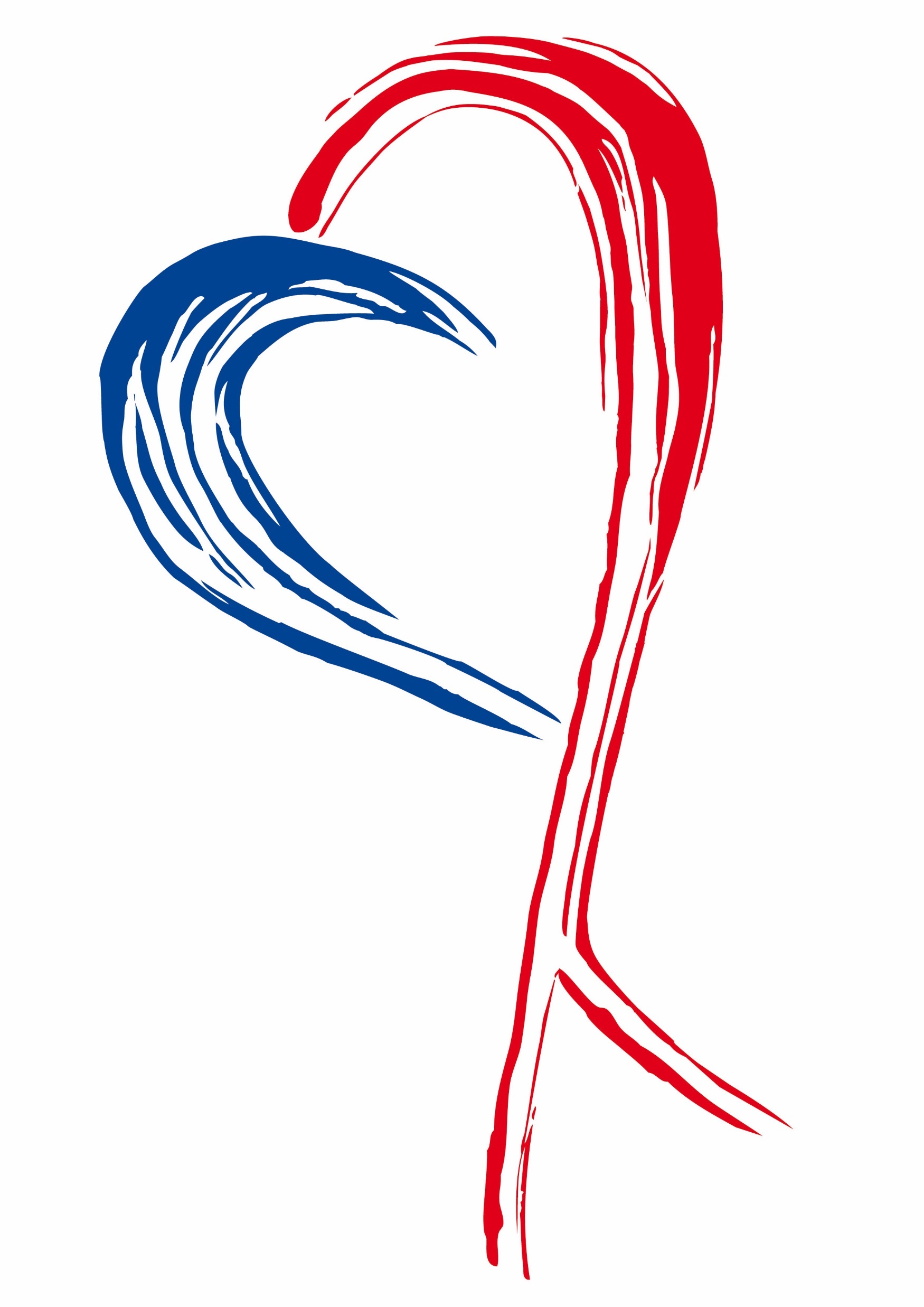 Hydratace u (anurických) hemodialyzovaných
Dlouhý cyklus (3dny)
Krátký cyklus (2dny)
Krátký cyklus (2dny)
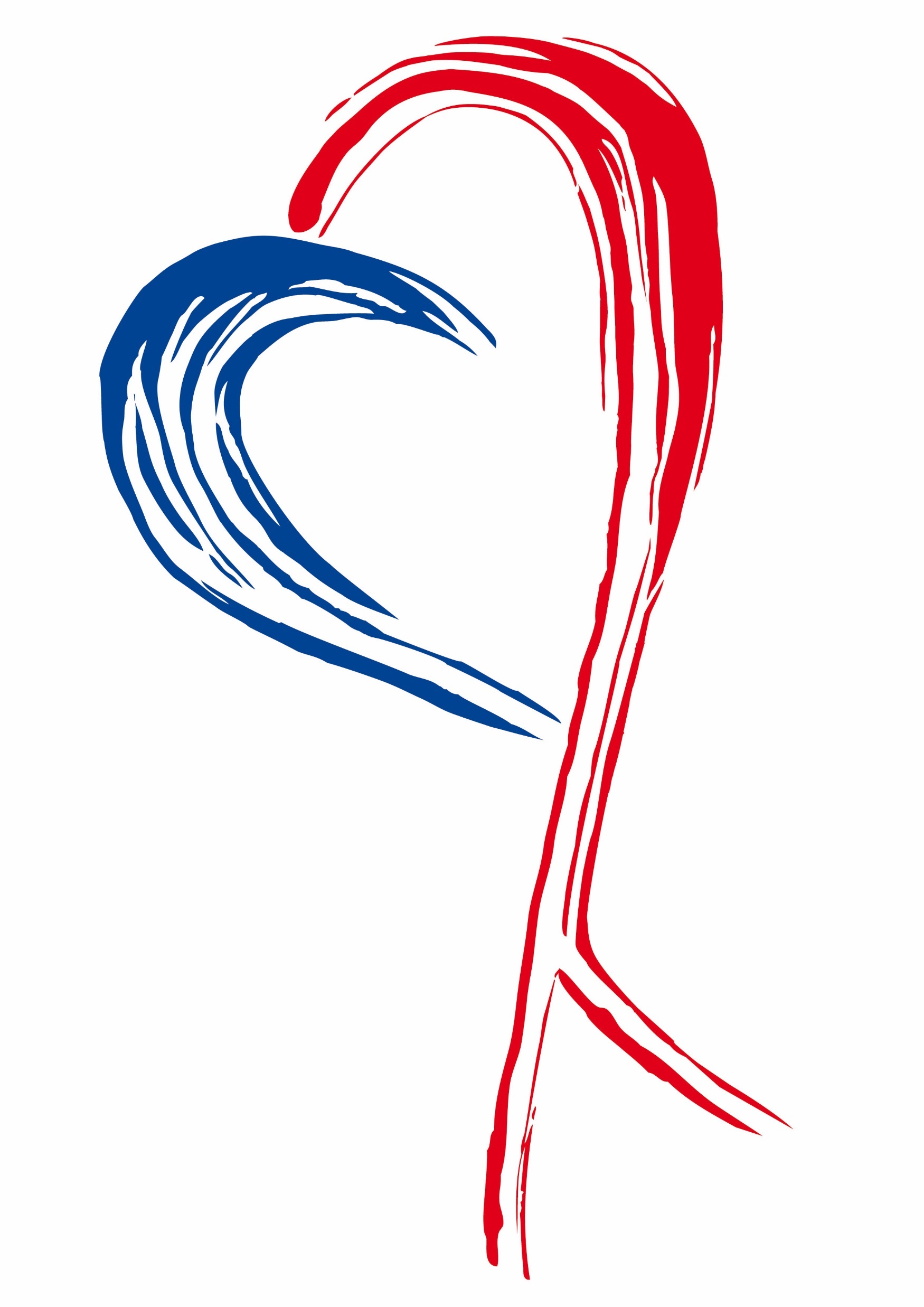 Tlak v P komoře dle hemodynamického implantabilního monitoru
Collins A Nephrology 2019
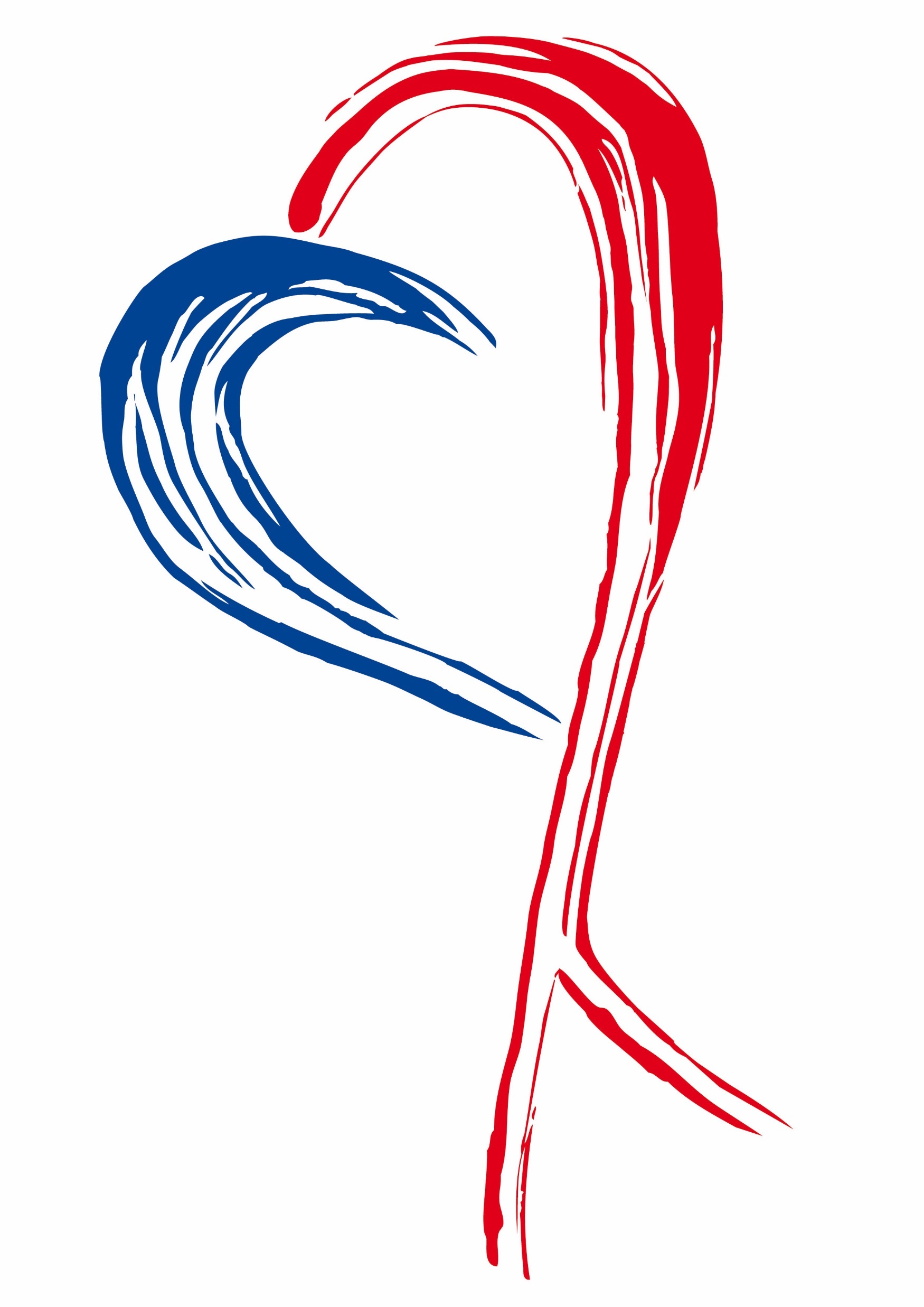 Tepový objem a CI během hemodialýzy (MRI data)
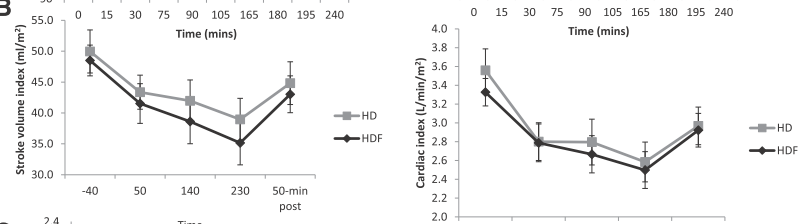 Buchanan Ch. J Am Soc Nephrol 2017
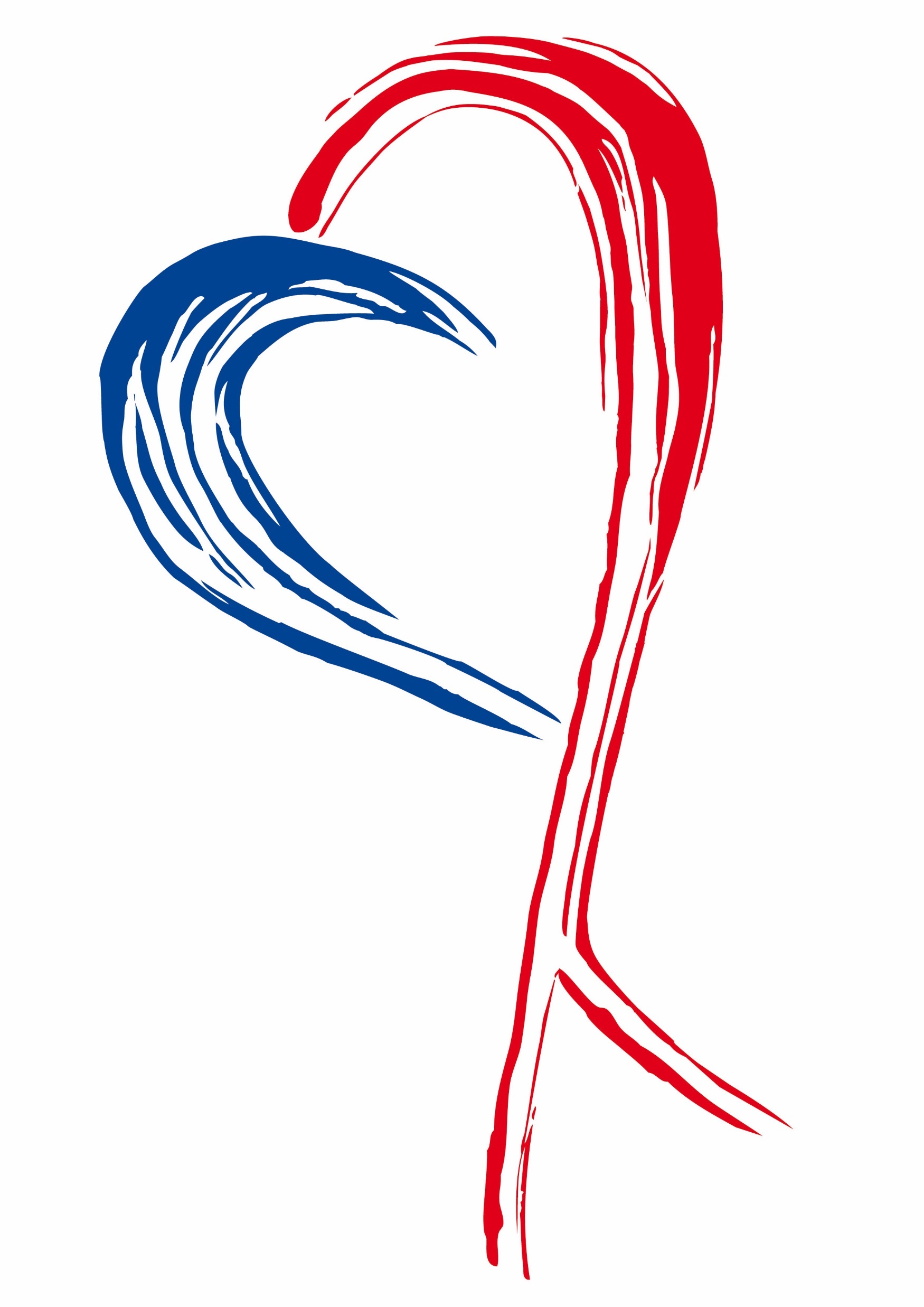 Echokardiografie – kalkulace CO
Kalkulace z LVOT, popř. RVOT
Diametr LVOT se často podhodnocuje
Obvyklý diam. muži 20-24mm, ženy 18-22mm
Plocha LVOT= .rLVOT2
PW/LVOT
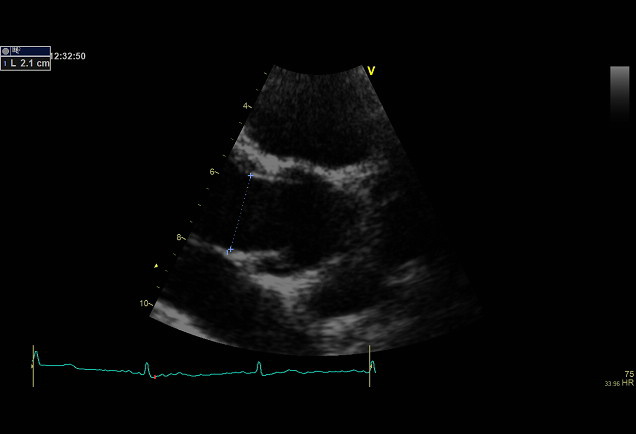 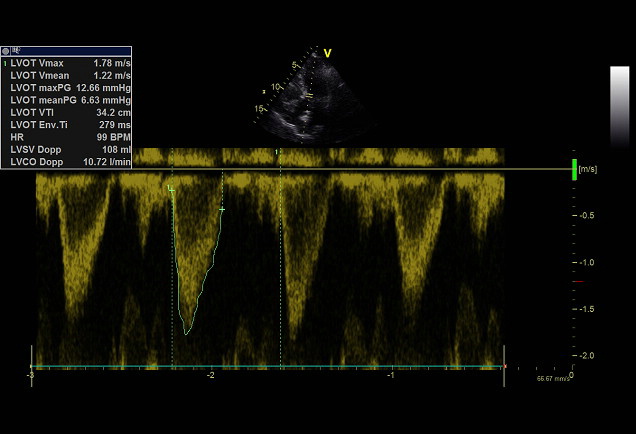 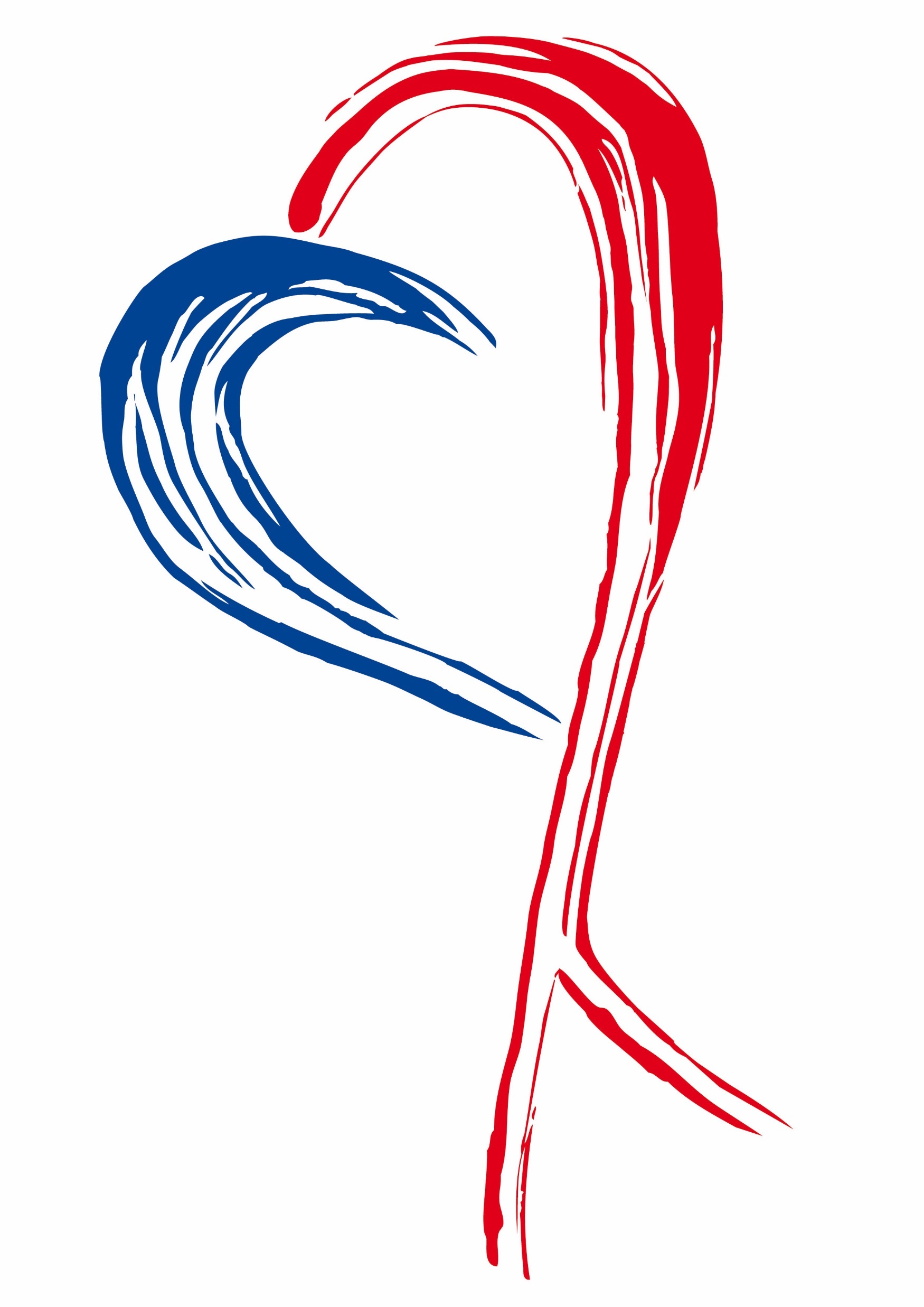 Echo před hemodialýzou a po ní
Kalcifikace srdce u hemodialyzovaného pacienta
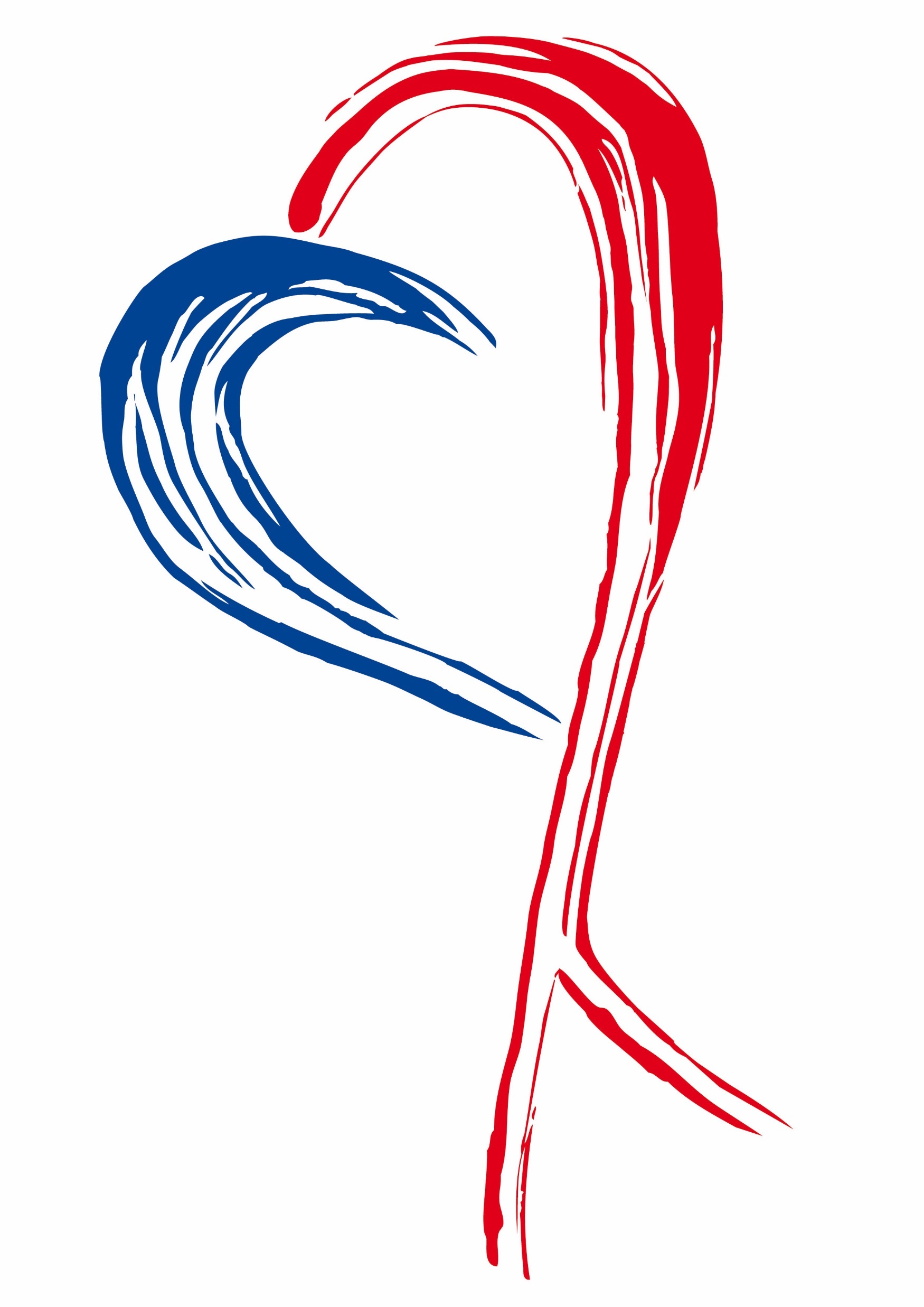 Malik J. et al Nephron 2016
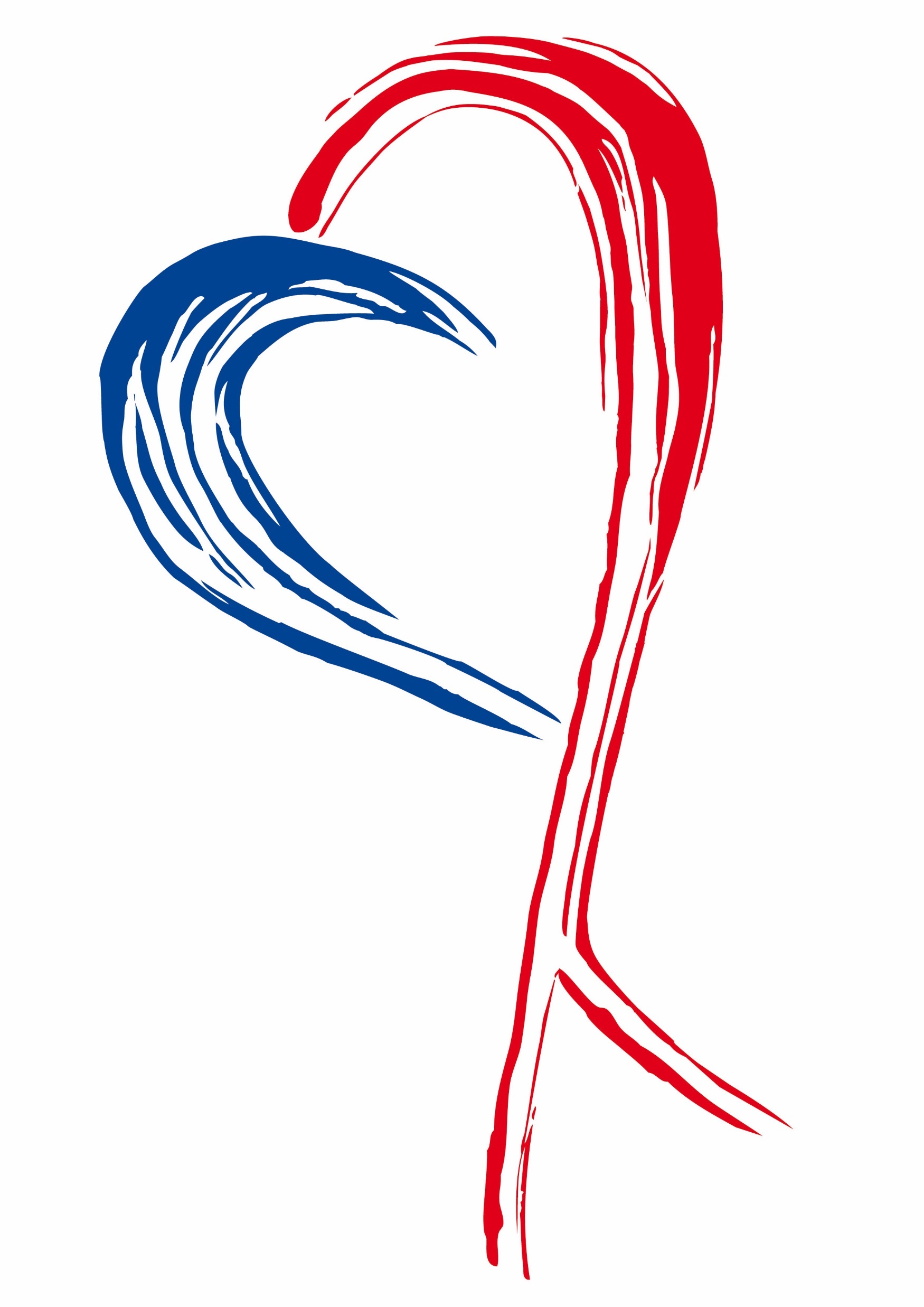 Echo po dialýzezhoršení echo vyšetřitelnosti
Cca 90%
Cca 5-10%
Zmenšení velikosti srdečních oddílů
Zmenšení významnosti regurgitačních vad
Pokles tlaku v plicnici
Pokles CO i Qa
Zmenšení velikosti srdečních oddílů
Regurgitační vady stejné nebo větší
Vzestup tlaku v plicnici
Vzestup Co i Qa

Dialýzou indukované RWMA
Přílišné převodnění
Malik J. et al Nephron 2016
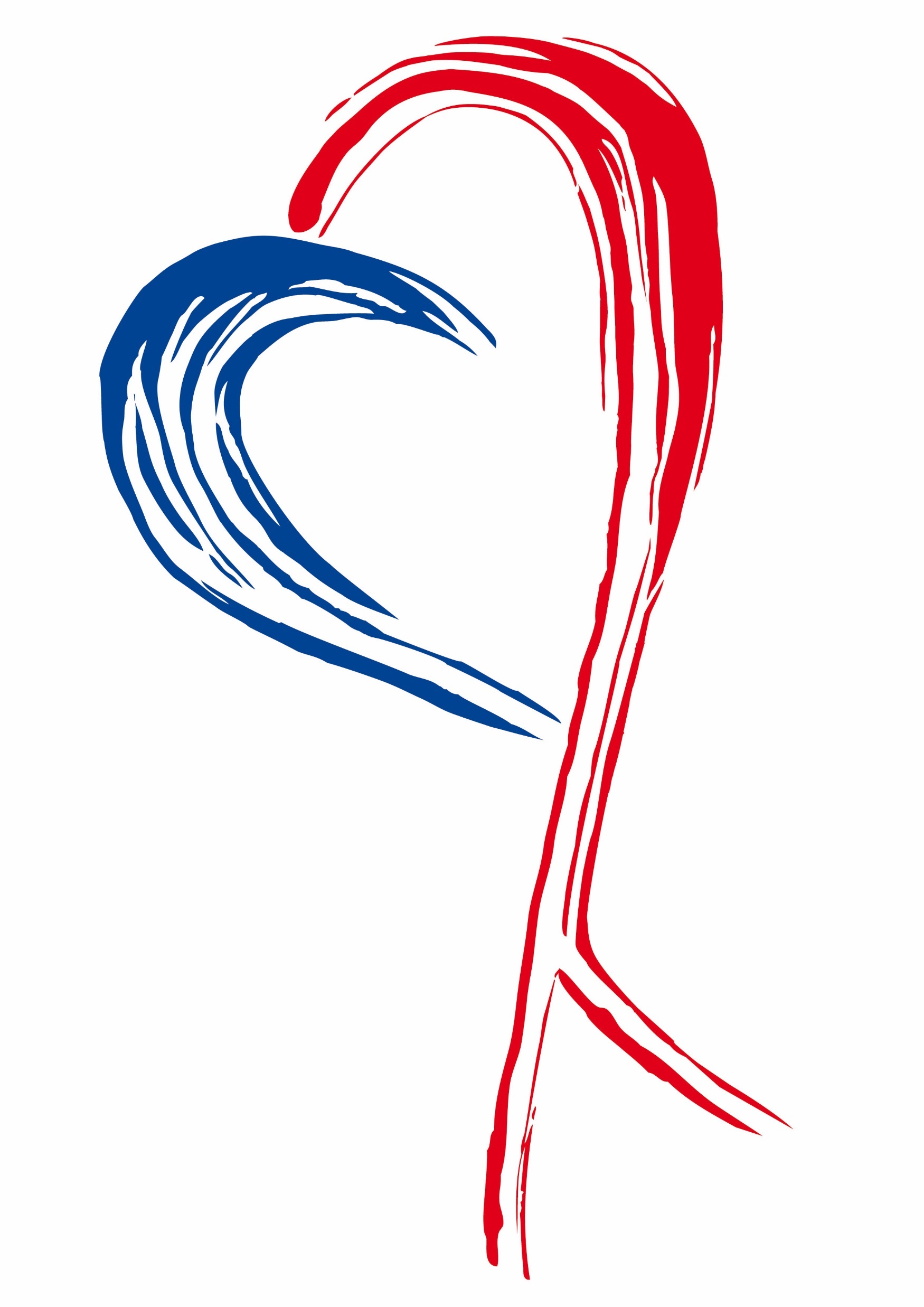 Arteriovenózní dialyzační zkrat
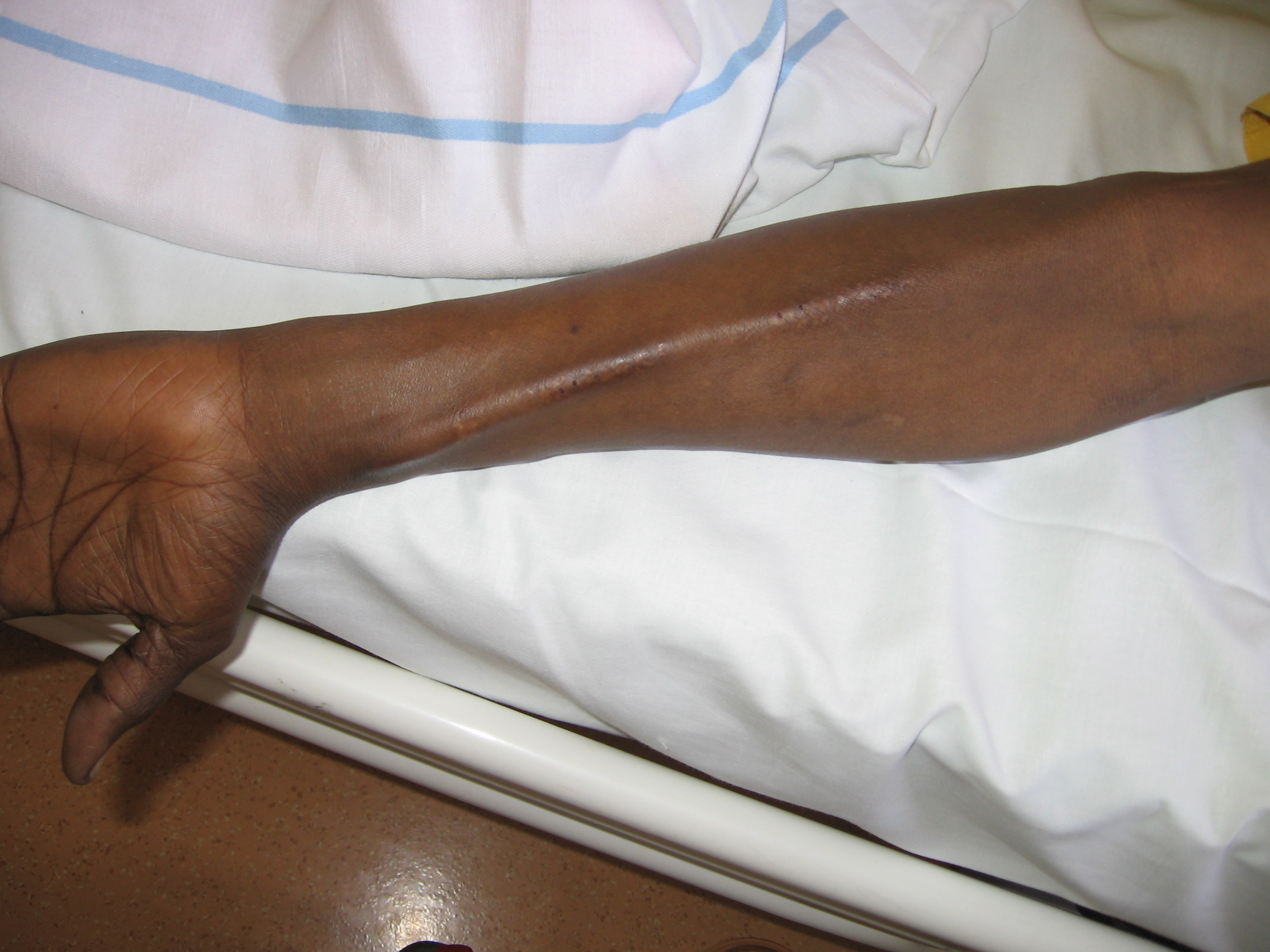 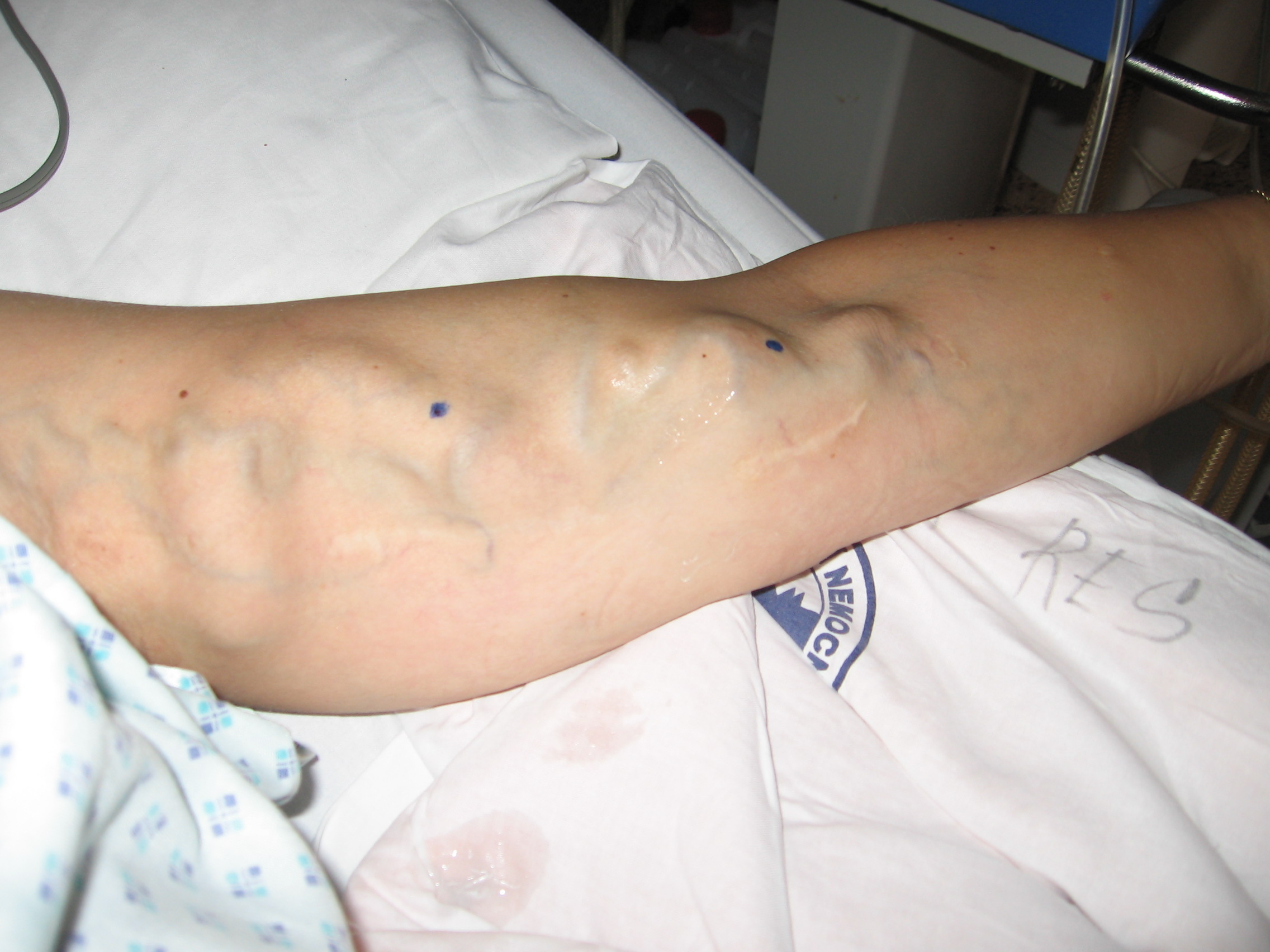 A-V graft
Nativní AVF
Nativní a-v fistule je spojena s nejmenším množstvím komplikací a s nejdelší délkou života*)
Obvyklý průtok 500 - 1500 ml/min
„Vysoký“ průtok > 2000 ml/min nebo symptomy HF popř. ischemie ruky
*)Wasse H. Semin Dial 2008
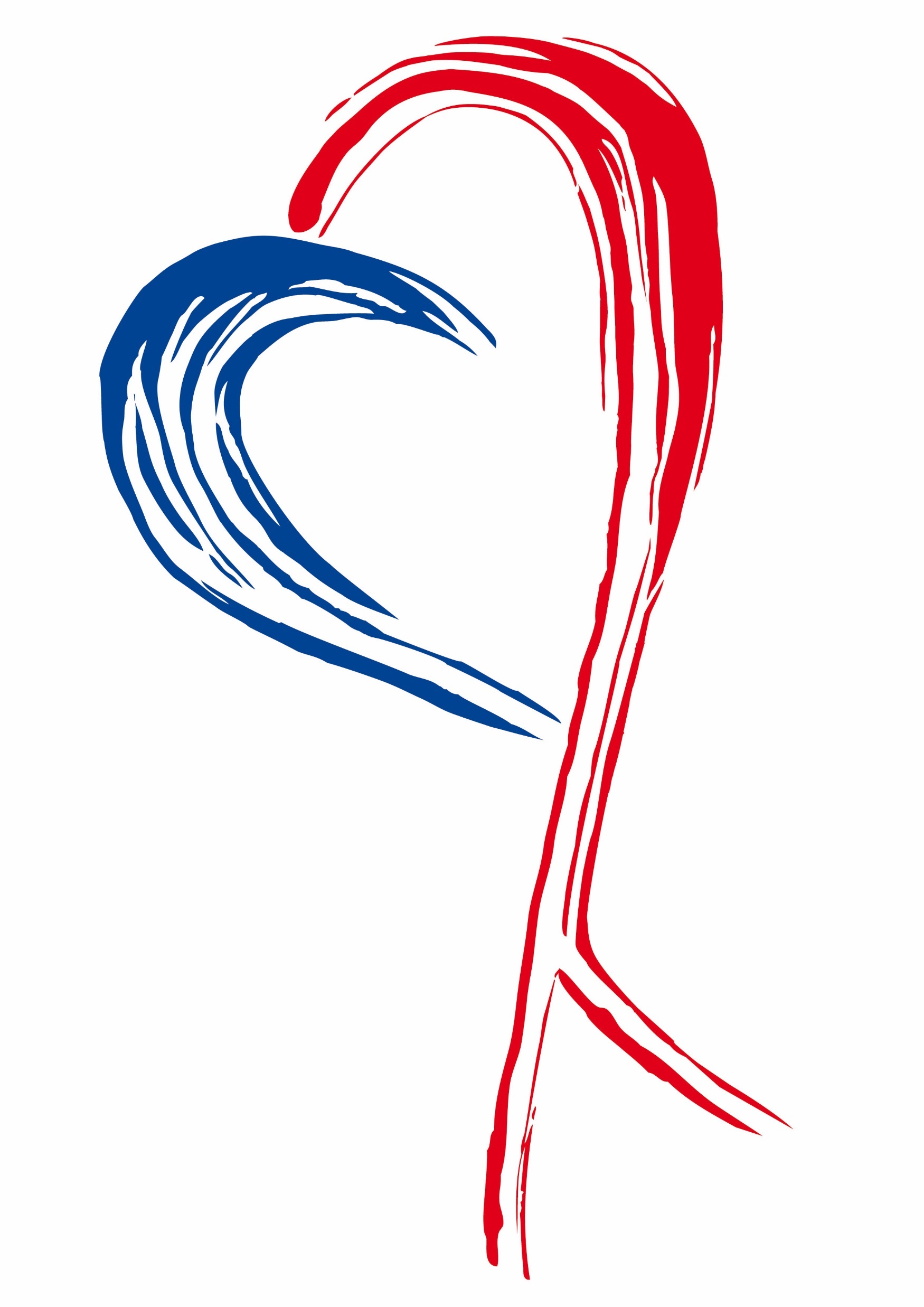 Dialyzační zkrat/ přístup pro hemodialýzu
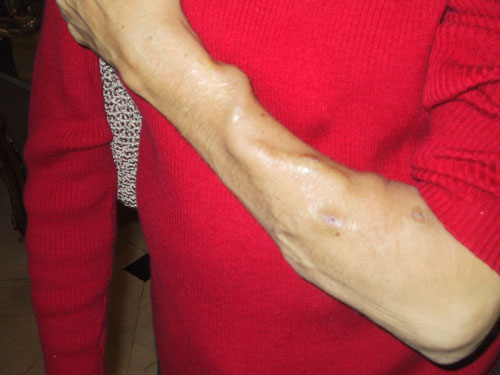 Založení zkratu
afterload, preload
Hyperkinetická cirkulace
Zvýšené nároky na srdce
Srdeční selhání
Plicní hypertenze
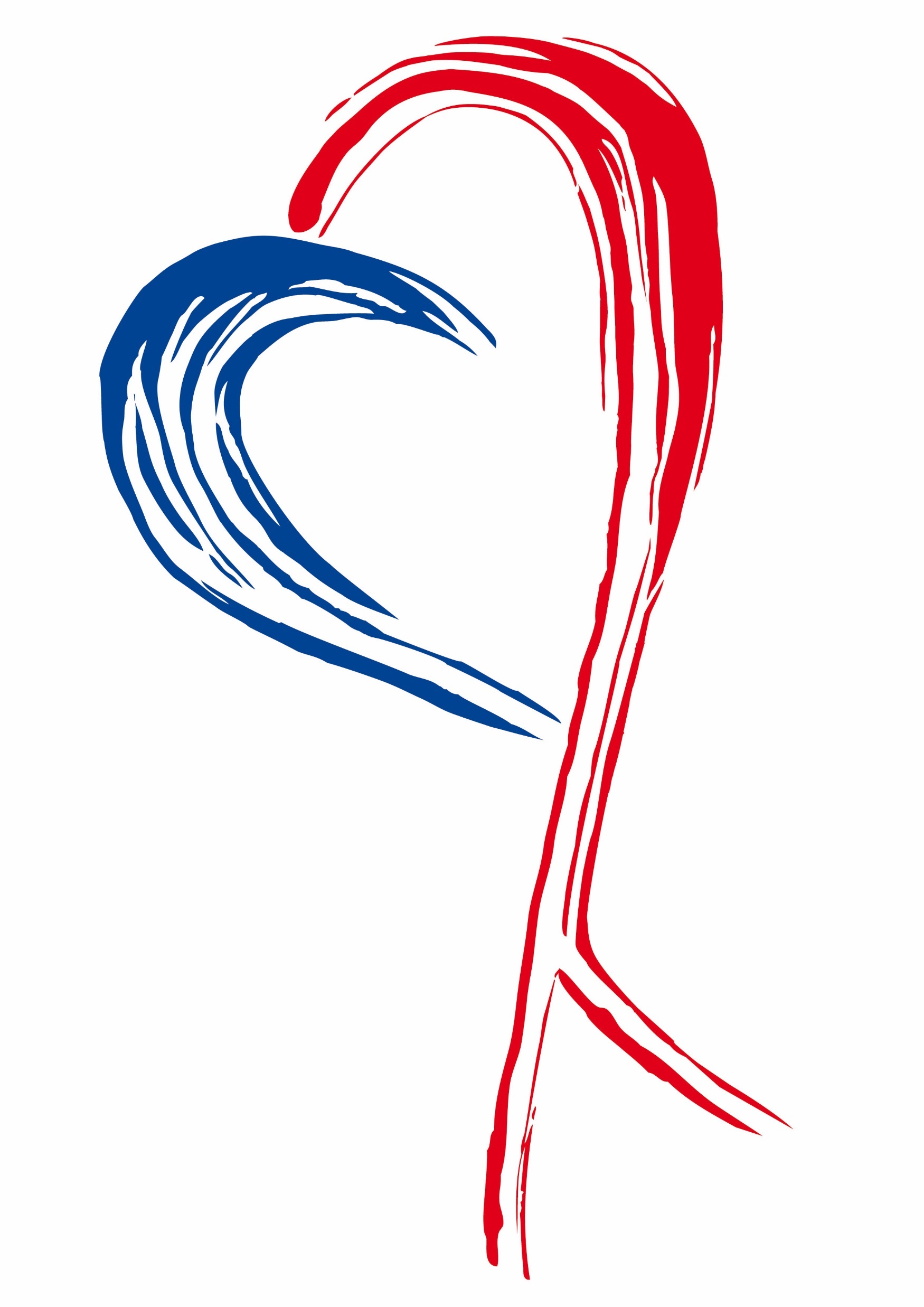 Srdeční výdej a průtok zkratem (Qa)
Effektivní CO: COef. = CO-Qa

Efektivní srdeční index (CIef. )


Vysoko-průtoková AVF:
>1500-2000 ml/min
Qa > 1/3 of CO
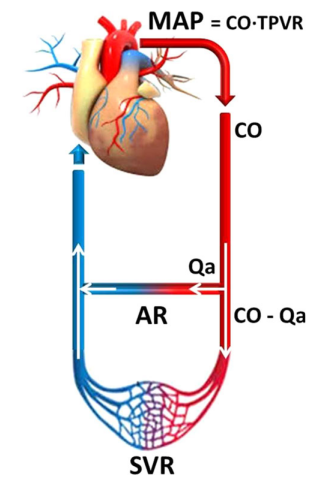 Basile C, Lomonte C. Semin Dial 2018
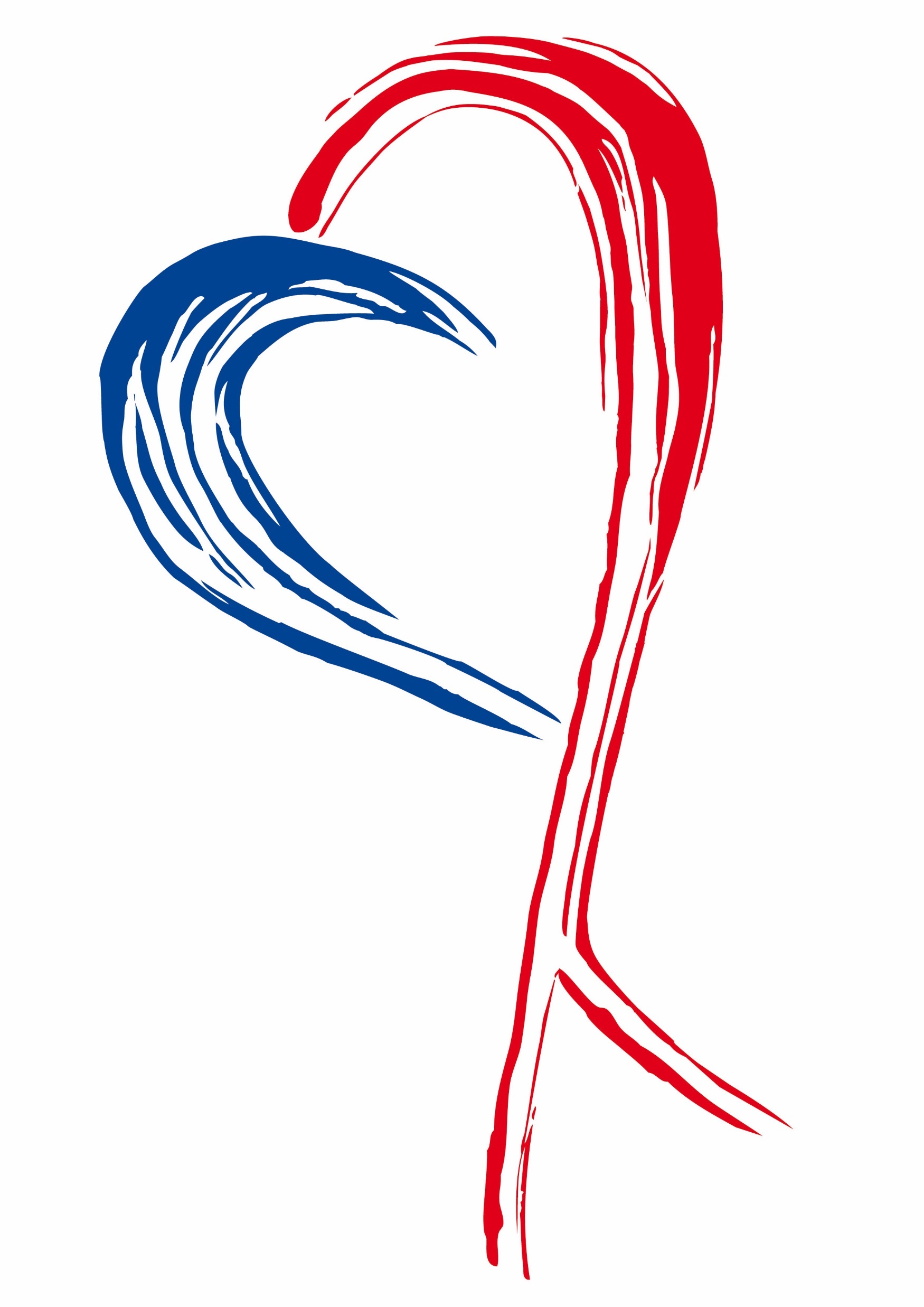 Efekt redukce vysokého průtoku zkratem
26 pacientů s Qa>1300 ml/min A ≥1 z následujících 2 kritérií:
Symptomy srdečního selhání
Echo známky přetížení srdce: hypertrofie LK, plicní hy, sekundární regurgitační vada, dilatace levé síně

Indikace k chirurgickému výkonu redukujícímu průtok zkratem
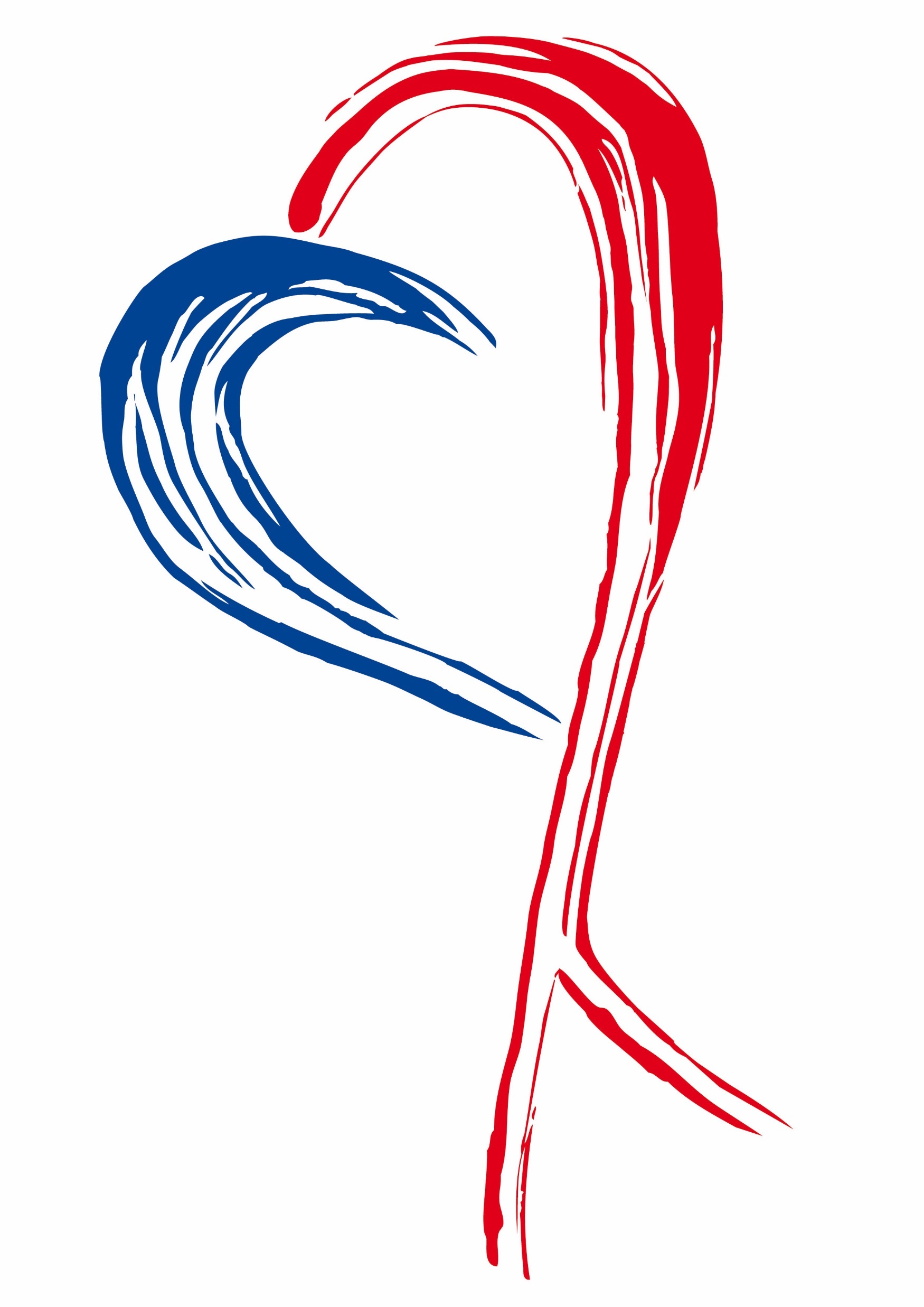 Výsledky – efekt redukce průtoku zkratem
NYHA class	2.0 ± 1.1 	1.3 ± 0.6		 p = 0.0001
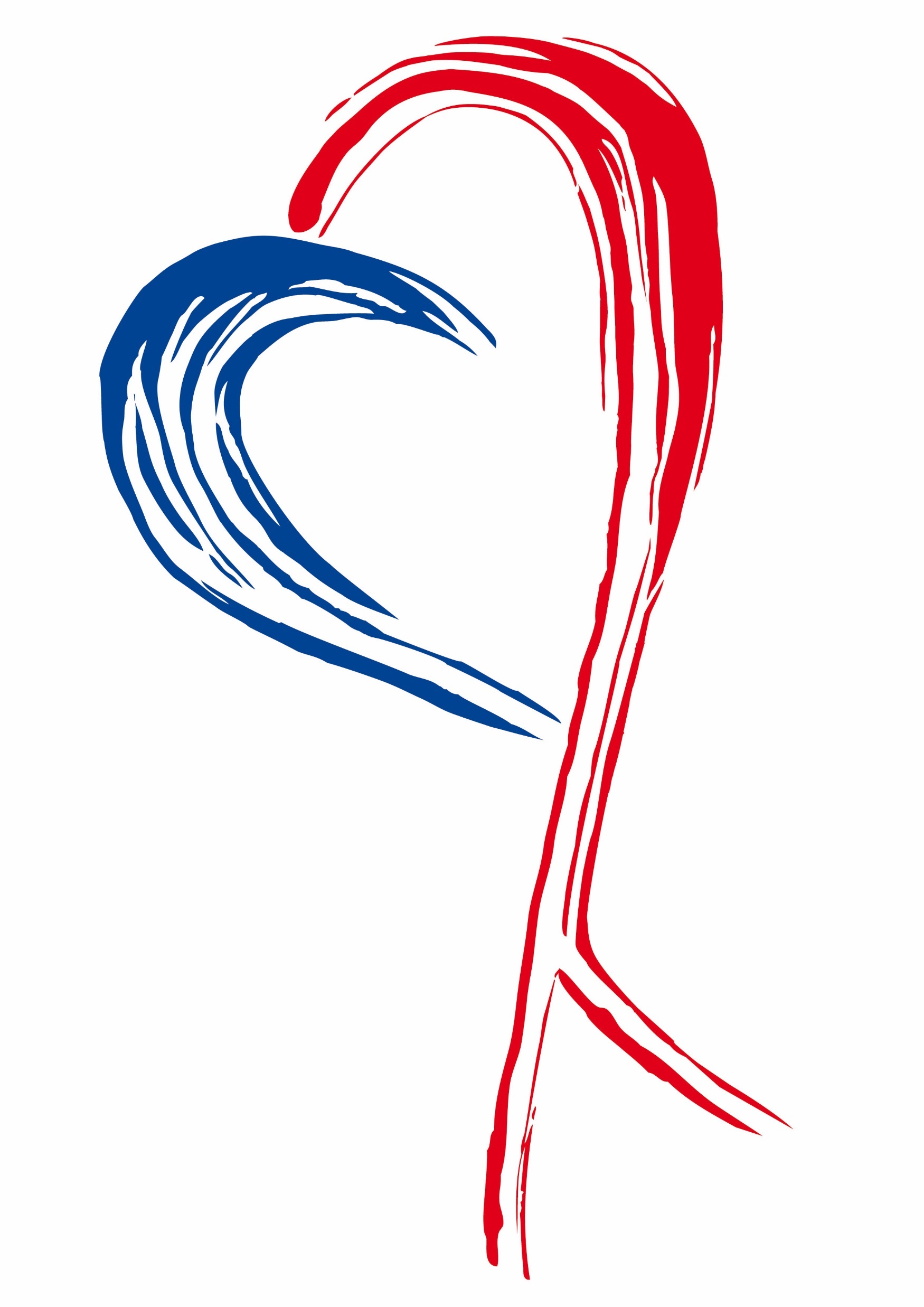 Výsledky – efekt redukce průtoku zkratem
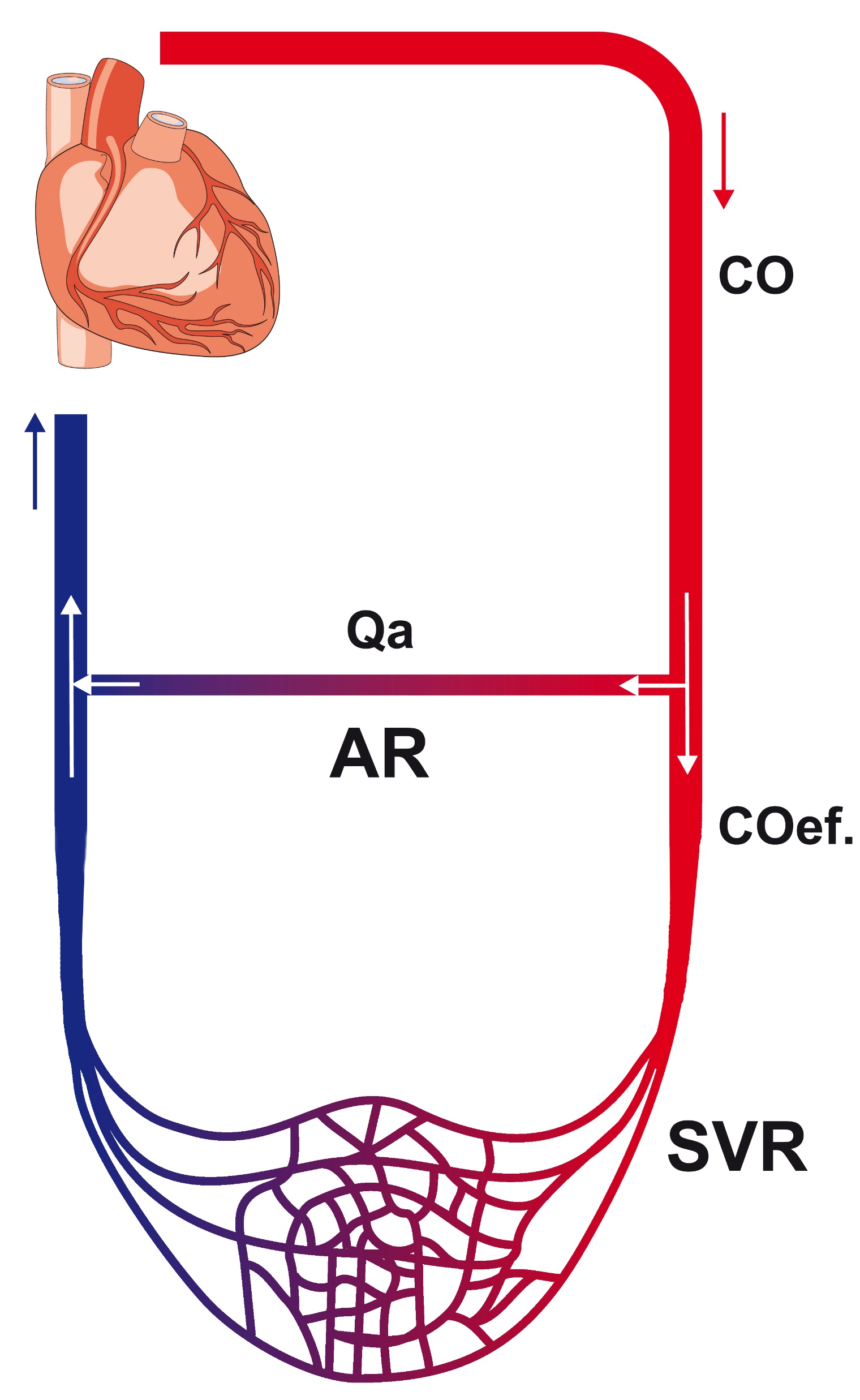 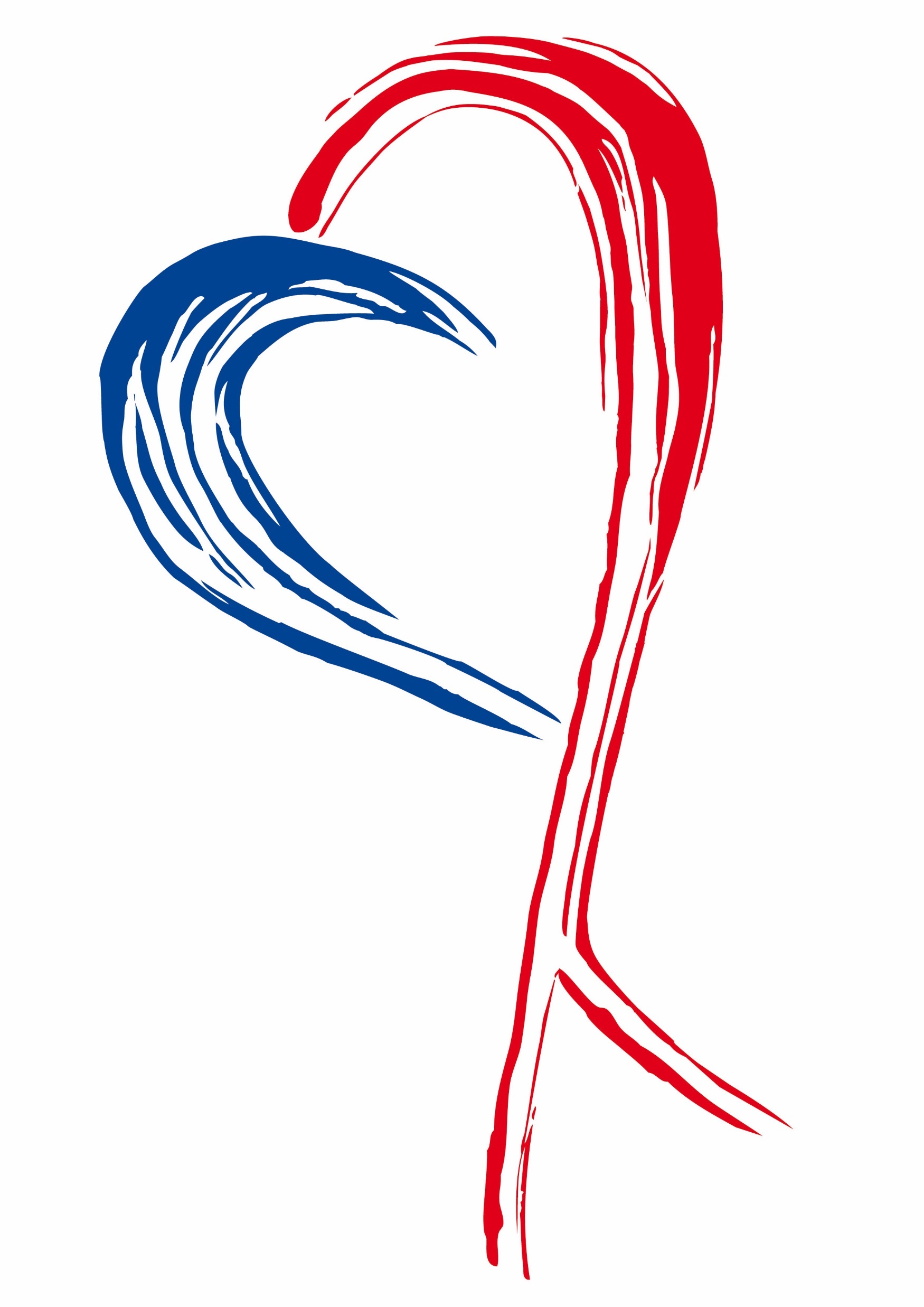 Kazuistika: 62-letá chronicky HD pacientka, dušnost NYHA II-III. V jiné nemocnici indik. výkon na Mi a Tr chl.
Adjustace HD
a a-v zkratu:
po 3 měsicích...
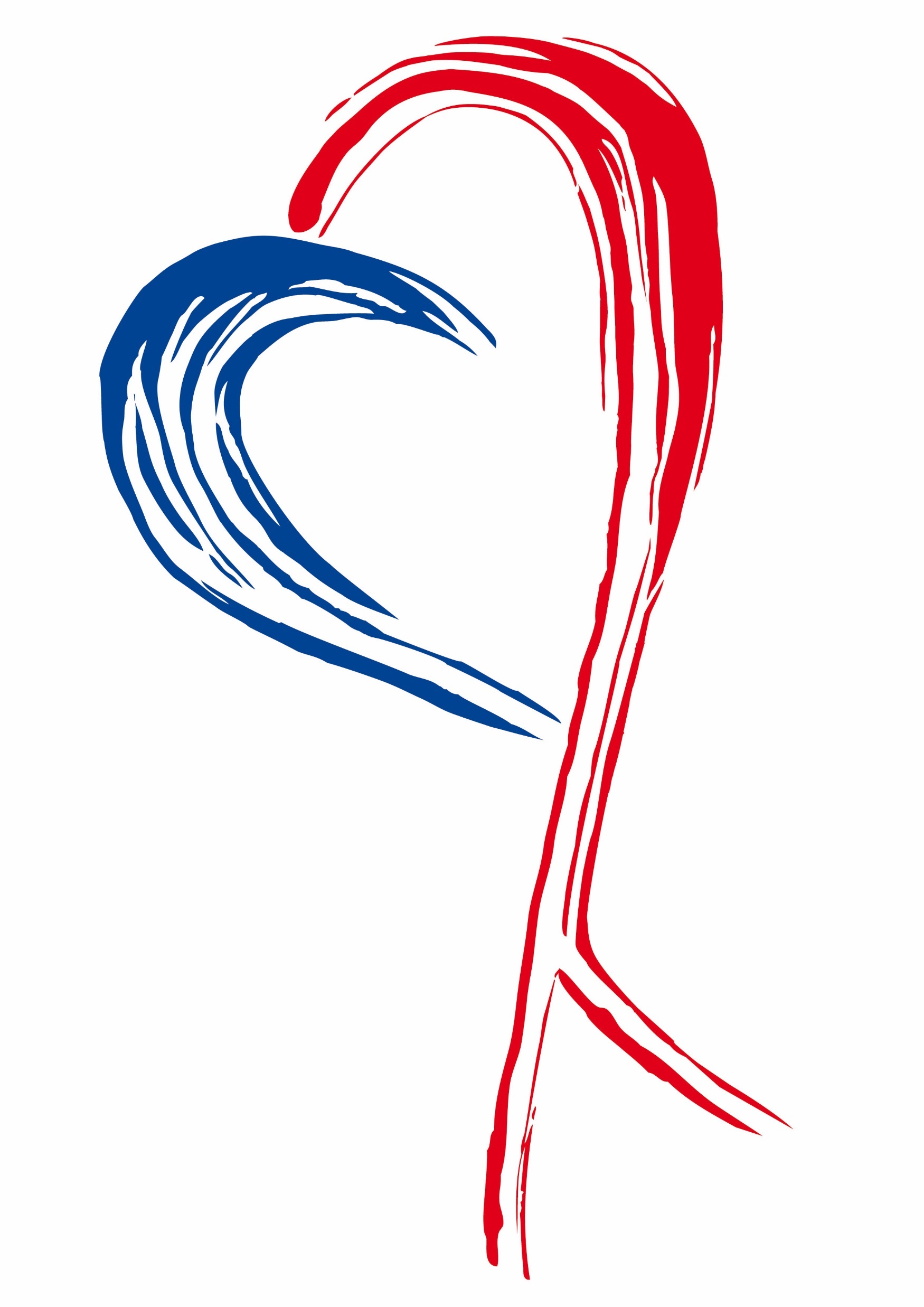 Závěry
Srdeční selhání je u hemodialyzovaných pacientů velmi časté
Kolísavá hydratace i hemodynamika
V praxi časté nesprávné nastavení suché hmotnosti
Dialyzační a-v zkrat má podobné důsledky jako hyperhydratace a anemie. Při hodnocení aktuálního stavu je nelze opominout!
Děkuji za pozornost				jan.malik@vfn.cz
Kardionefrologická ambulance: tel. 224 966 230
Echolaboratoř 3.int. kliniky: tel. 224 962 949
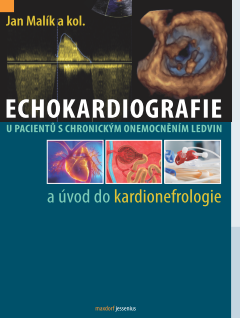 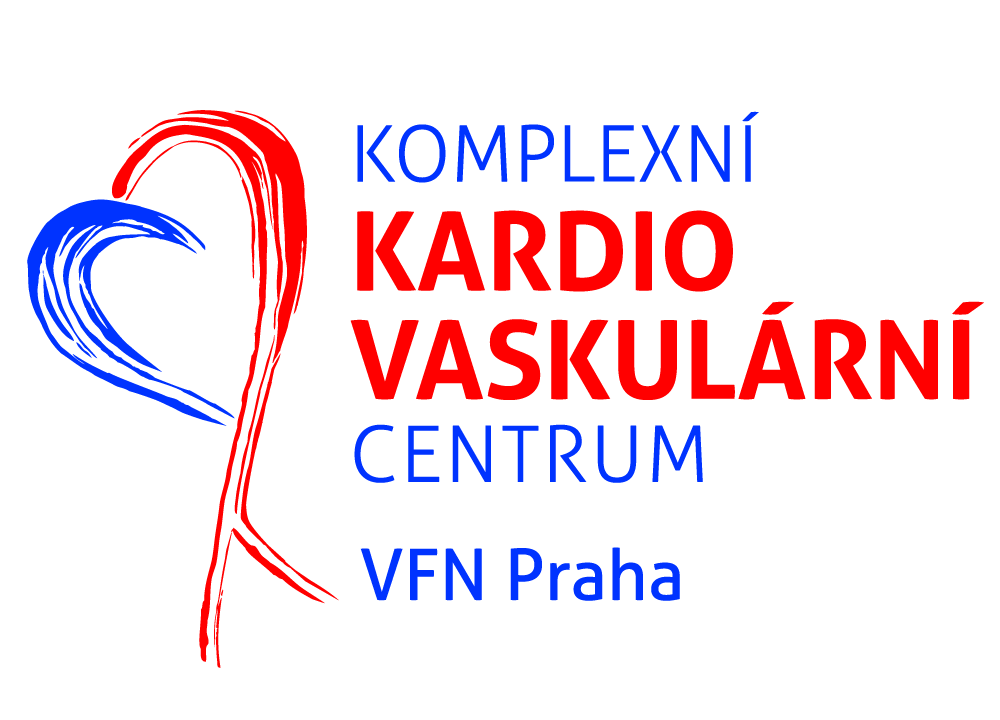